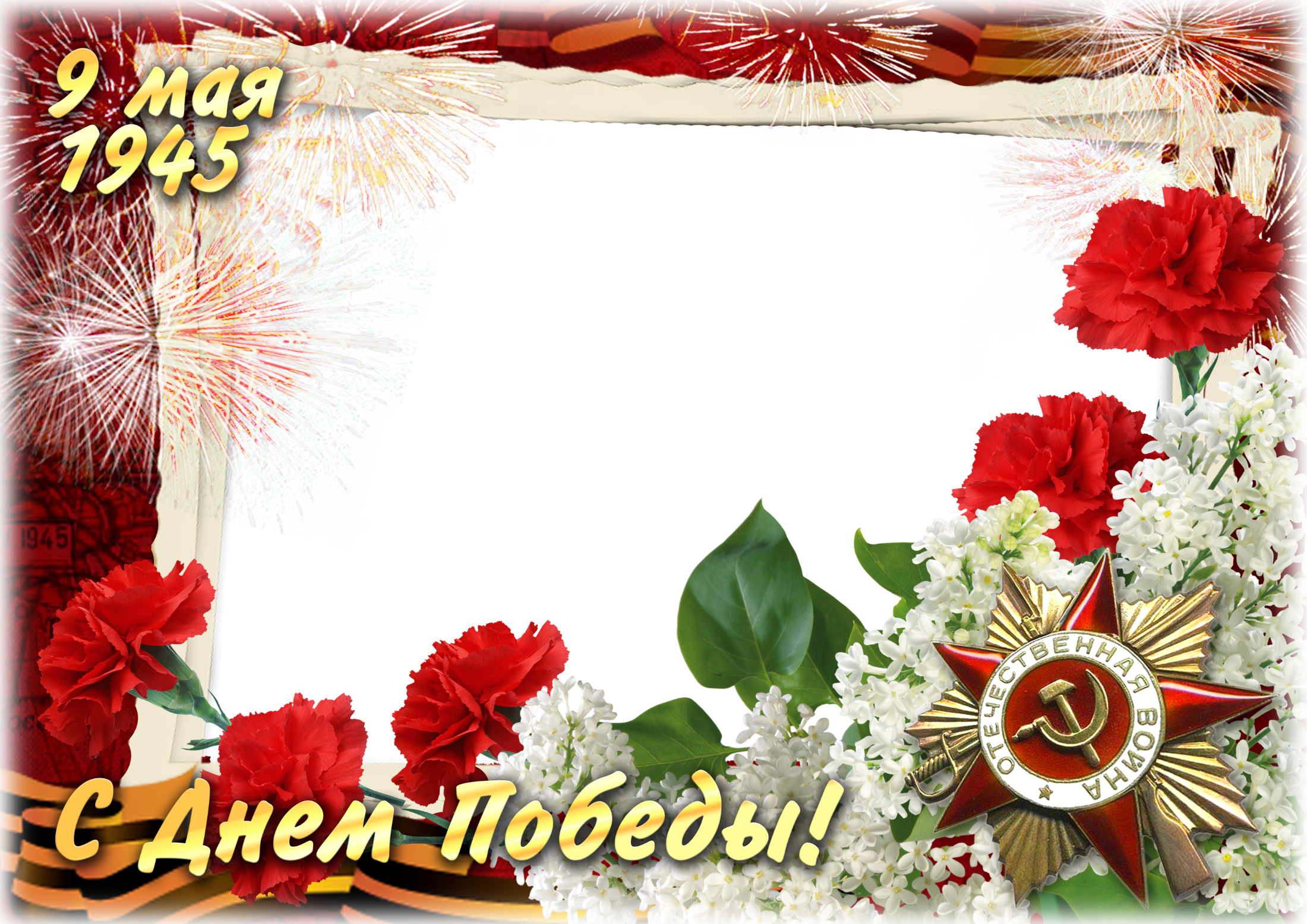 Проектно-исследовательская деятельность
(краткосрочный проект)
Вторая младшая группа
Тема: «Наследники Победы»
Подготовила: Осипенко Светлана Андреевна.
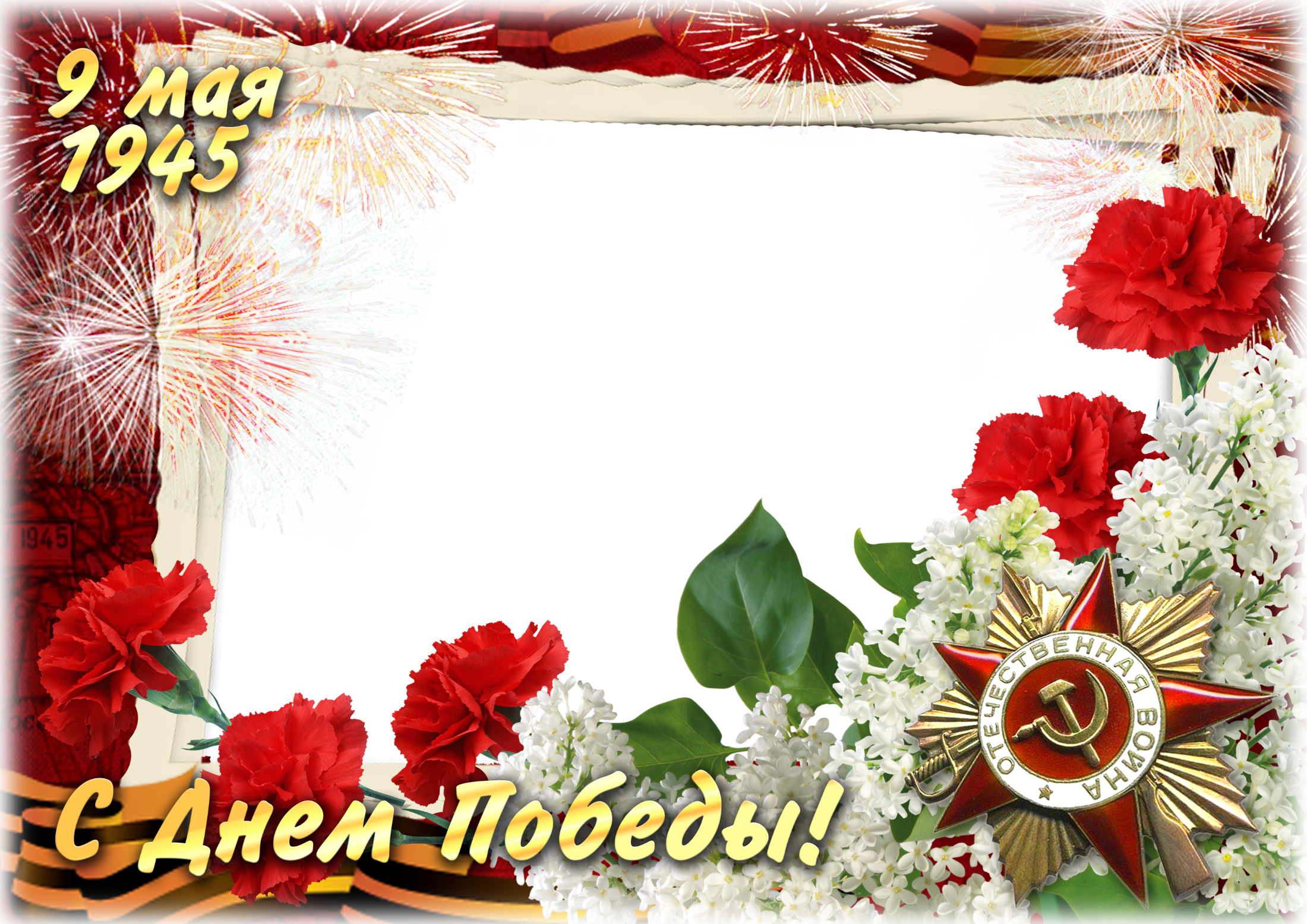 Актуальность темы: Проблема нравственно-патриотического воспитания в современном мире актуальна и сложна. Патриотизм – высокое человеческое чувство, оно многогранно по своему содержанию: это и любовь к родным и близким людям и к малой родине, и гордость за свой народ. Одним из проявлений любви к Родине и преданности ей у взрослого человека является готовность встать на ее защиту. Гражданско-патриотическое воспитание детей-дошкольников на основе реальных событий, воспоминаний, художественной и познавательной литературы, наглядных пособий и презентаций о временах Великой Отечественной войны. Чувство любви к Родине – это одно из самых сильных чувств. Без него человек не ощущает своих корней, не знает истории своего народа. Принимая участие в этом проекте, очень важно донести до ребенка – чувство личной ответственности за свою Родину и ее будущее. Пробудить в детях любовь к родной земле, формируя такие черты характера, которые помогут стать достойным человеком и гражданином своей страны.
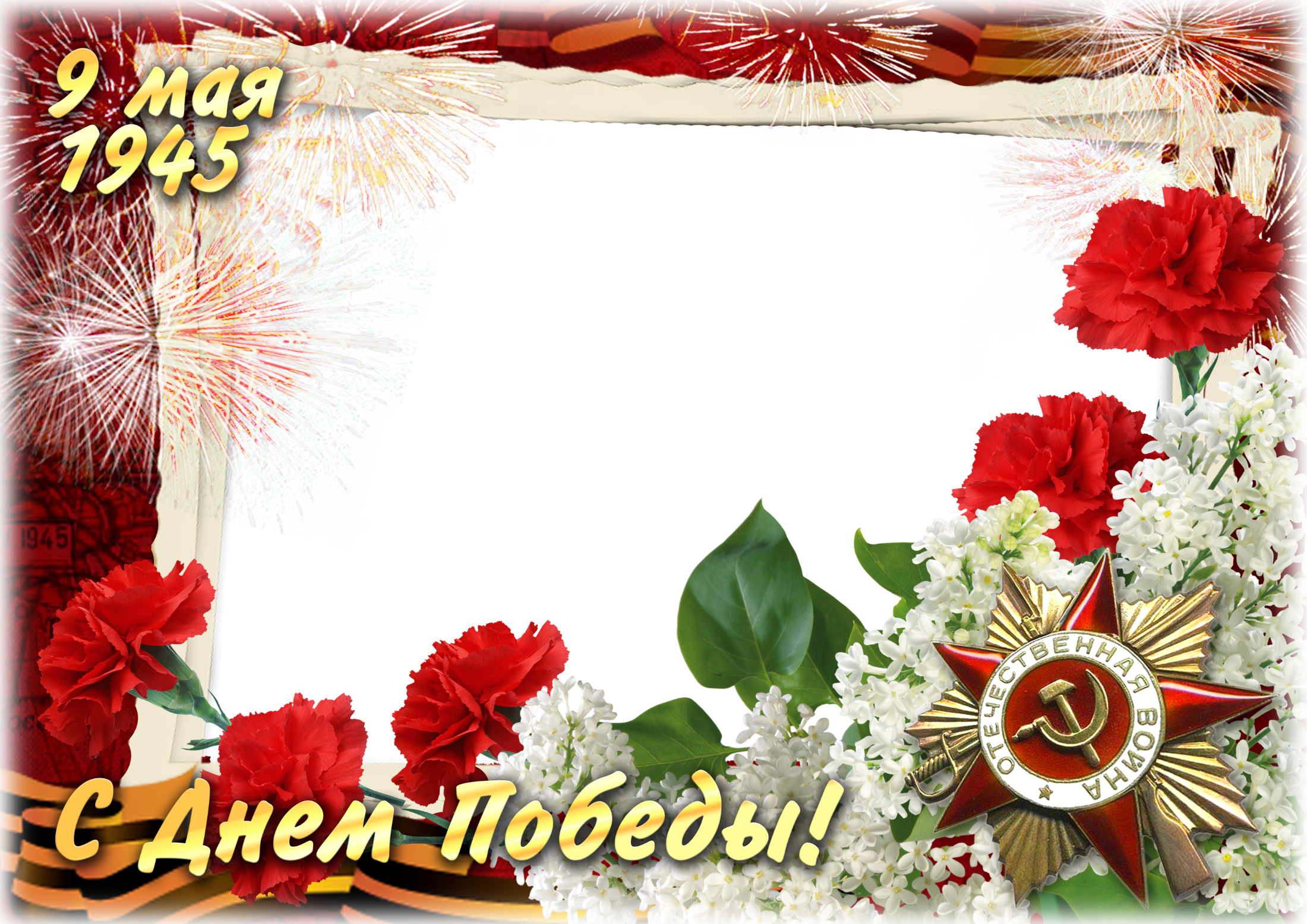 Прошло много лет, как закончилась Великая Отечественная война. Но эта тема постоянно волнует сердца людей и наше поколение и будет актуальна во все времена. День Победы близок и понятен даже детям дошкольного возраста, потому что реализует достаточно простую идею, известную им по сказкам и произведениям – идею противостояния добра и зла и финальной победы добра.Цель проекта: Формирование знаний детей о Великой Отечественной войне через разные виды деятельности.
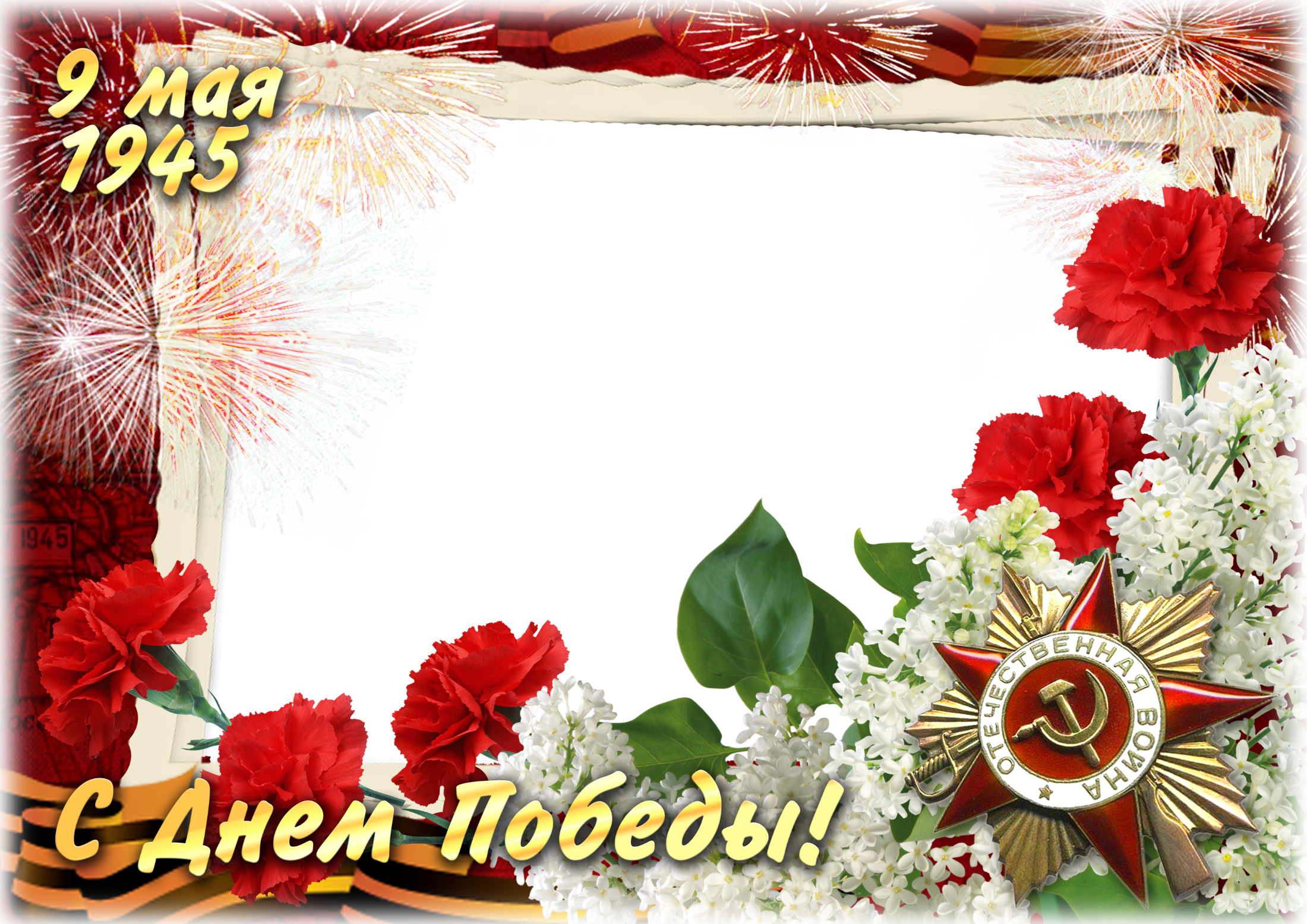 Задачи проекта:- Воспитывать нравственно-патриотические чувства у детей через расширение общего кругозора.- Формировать элементарные знания о событиях Великой Отечественной войны на основе ярких представлений, доступных детям и вызвать у них эмоциональные переживания.- Формировать уважение к защитникам Родины, гордость за русский народ, любовь к Родине.- Способствовать развитию совместной деятельности ребенка и его родителей в процессе ознакомления с историей Великой Отечественной войны.Участие родителей в реализации проекта: совместное с детьми разучивание стихотворений о Дне Победы, беседы, экскурсия к памятнику неизвестному солдату.
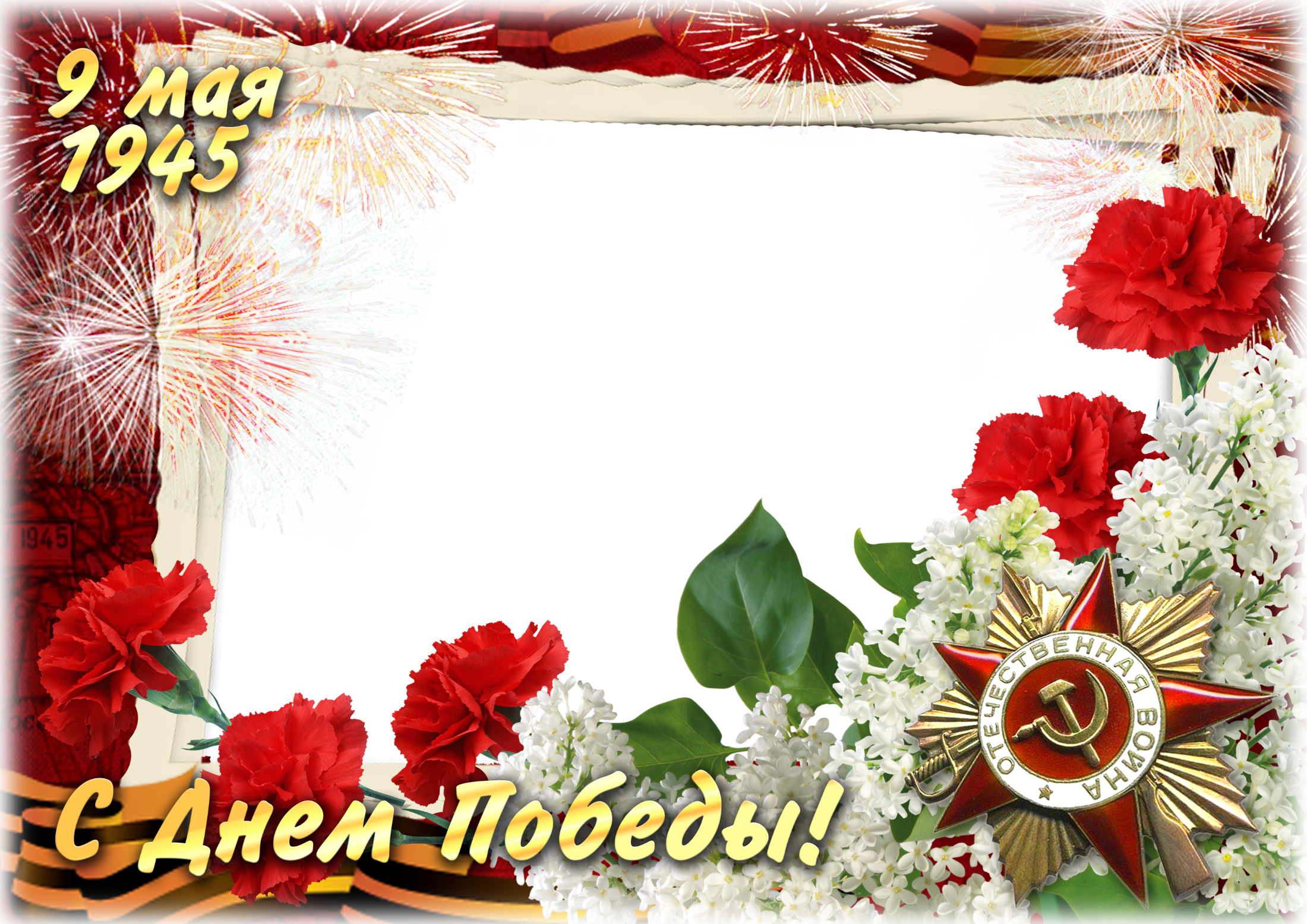 План реализации проекта:1.Беседа «Майский праздник – День Победы».2. Рассматривание материала по теме «День Победы», открыток «Города герои», иллюстраций и альбомов «Великая Отечественная война».3. Чтение и заучивание стихотворений на тему «День Победы»: А.Жаров «Звездочка», Т.Белозерова «День Победы», Н. Иванова «Что за праздник», М. Познанская «Победа», М. Геттуев «В лучистом цвету неоглядные дали».4. Чтение и обсуждение рассказов о Великой Отечественной войне: Л.Кассиля «Памятник советскому солдату», Е.Благинина «Шинель», С.Михалков «Служу советскому союзу», О.Высотская «Слава Армии Советской», В.Орлов «Парад», А.Митяев «Почему армия всем родная».5. Заучивание и чтение с детьми пословиц и поговорок о мире, семье.6. Прослушивание и разучивание песен о войне: «День Победы», «Наша Родина сильна» А. Филиппенко
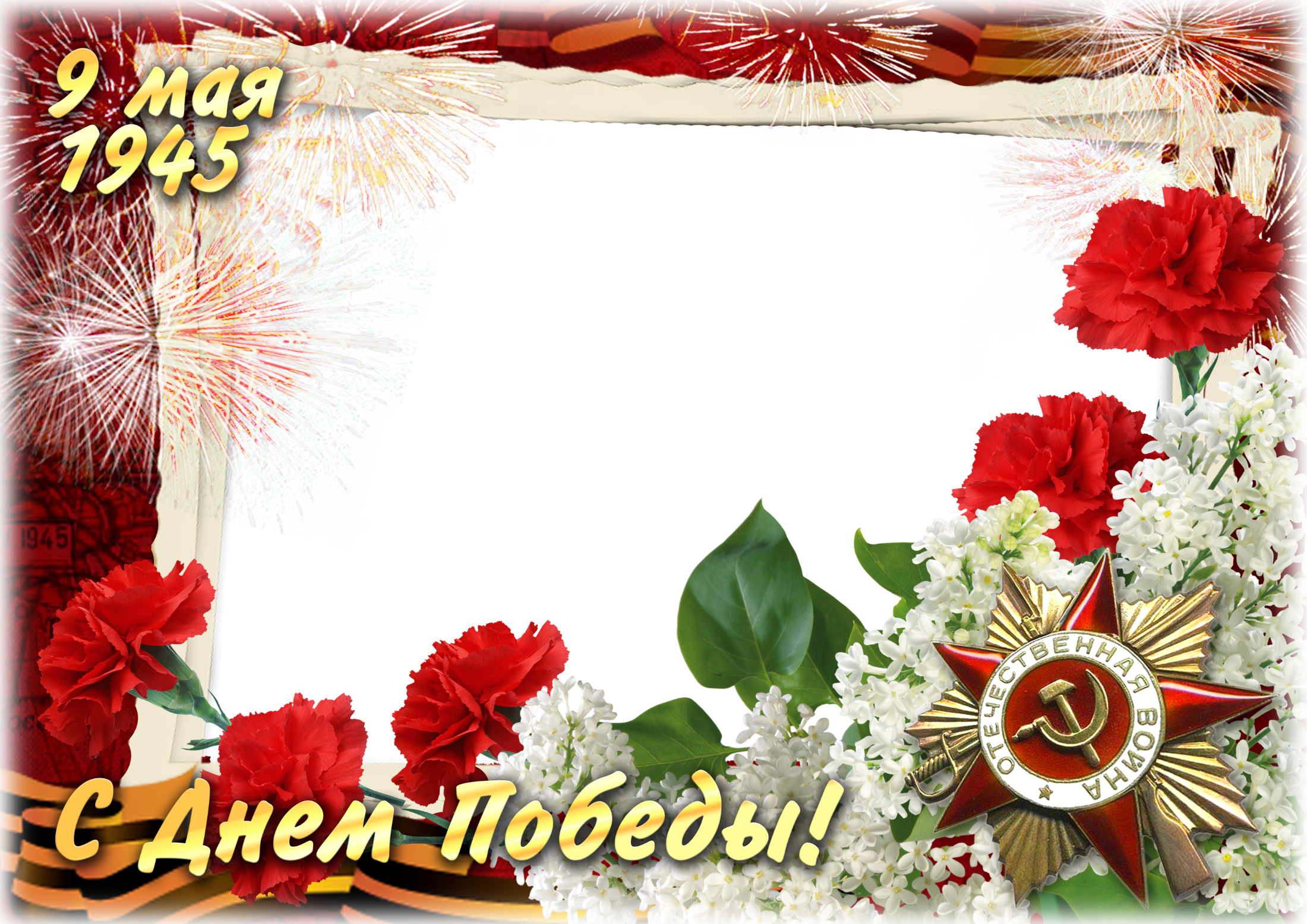 7. НОД по познавательному развитию «День Победы – отмечает вся страна».8. Дидактические игры: «Военная техника» (разрезные картинки), «Кем я буду в Армии служить», «Найди и принеси», «Одинаковые предметы».9. Подвижные игры: «Пройди через болото», «Снайперы», «Летчики на аэродром», «Найди и принеси», «Сбей кеглю».10. Сюжетно – ролевые игры: «Моряки», «Больница».11. Физкультминутки: «Салют», «Летчики», «Солдатик», «Смелый солдат».12. Пальчиковые игры: «Семья», «Наша армия», «Эти пальцы – все бойцы».13. НОД по художественно – эстетическому развитию «Салют в честь Дня Победы».14. Консультация для родителей: «Как рассказать детям о войне».
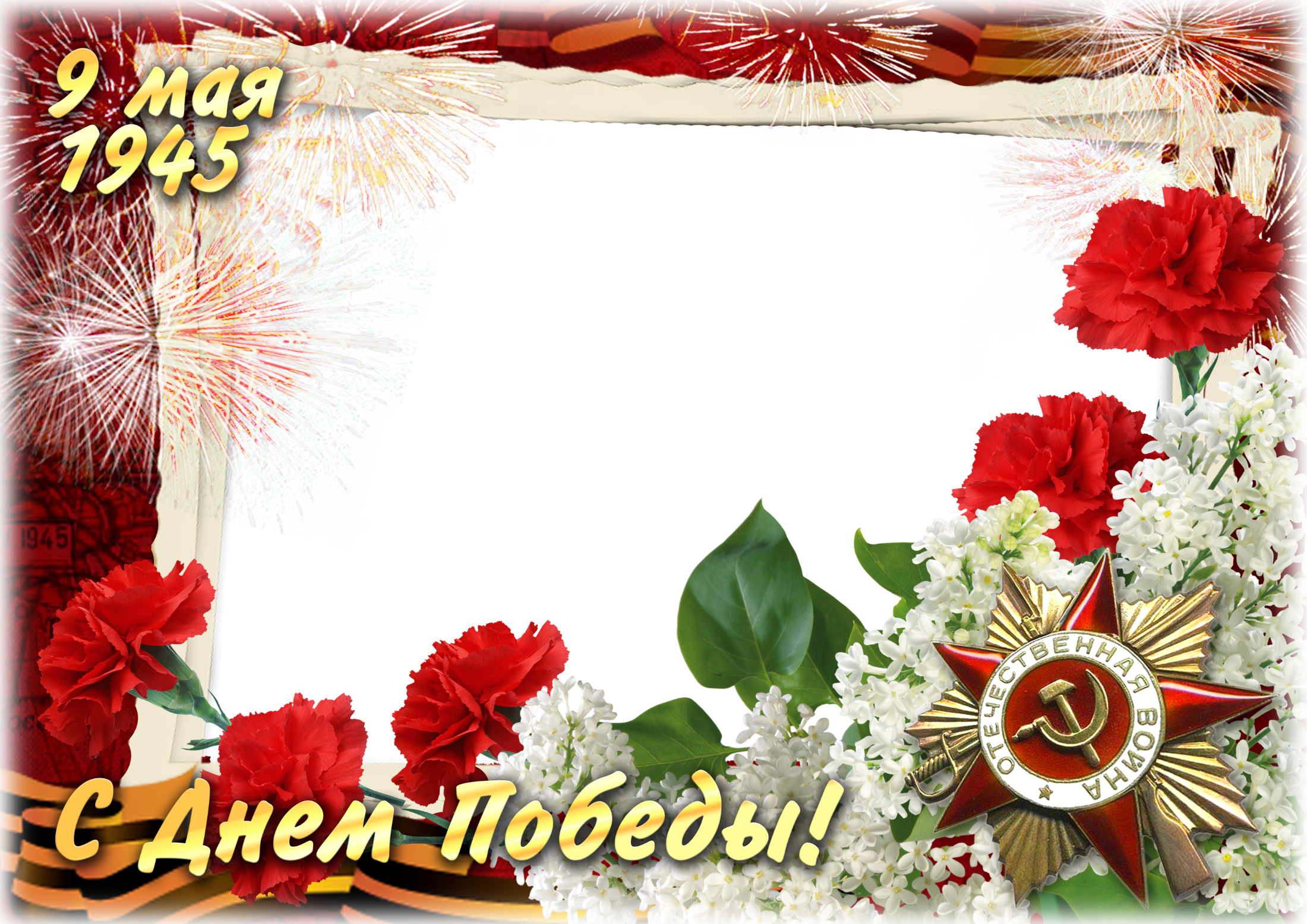 Предполагаемый результат: Заинтересованность детей темой «День Победы», проявление их познавательной активности. Развитие творческого потенциала воспитанников при создании коллективных работ. Проявление у родителей воспитанников интереса к участию в реализации проекта.Продукт проектной деятельности: Оформление группы и приемной. Совместное творчество, игры, советы для родителей.Утренник посвященный празднику Великой Победы.
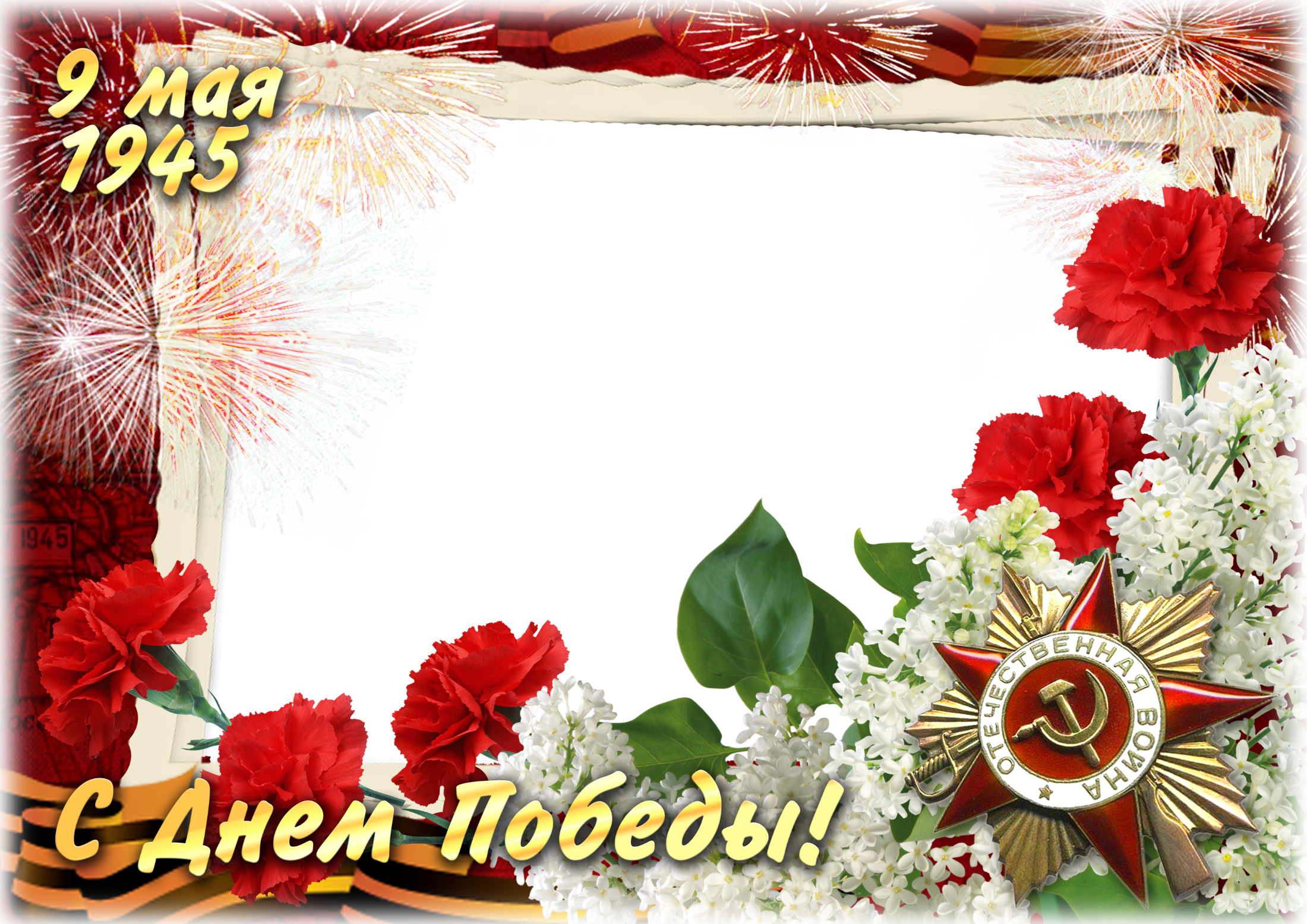 Наследники Победы
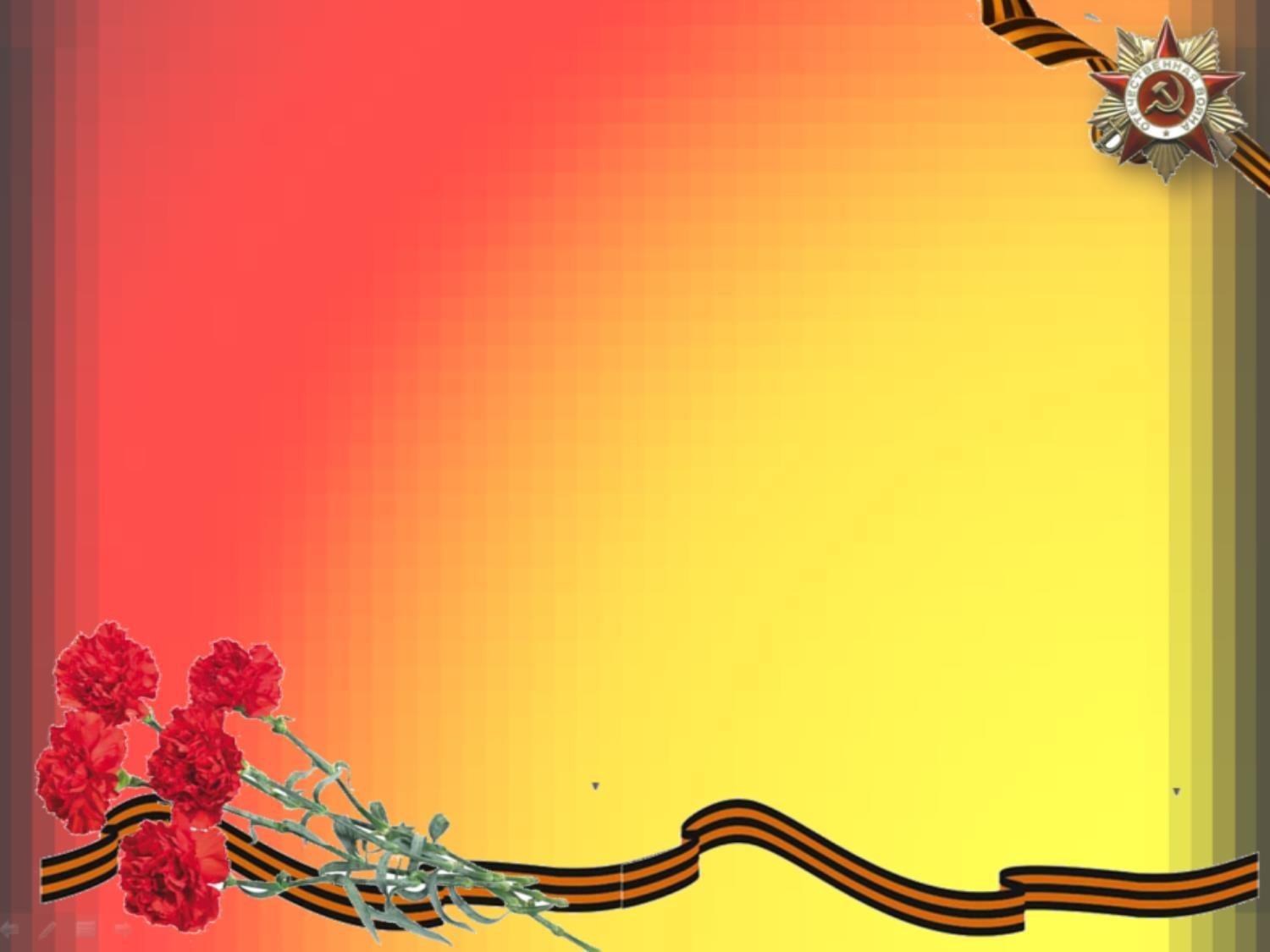 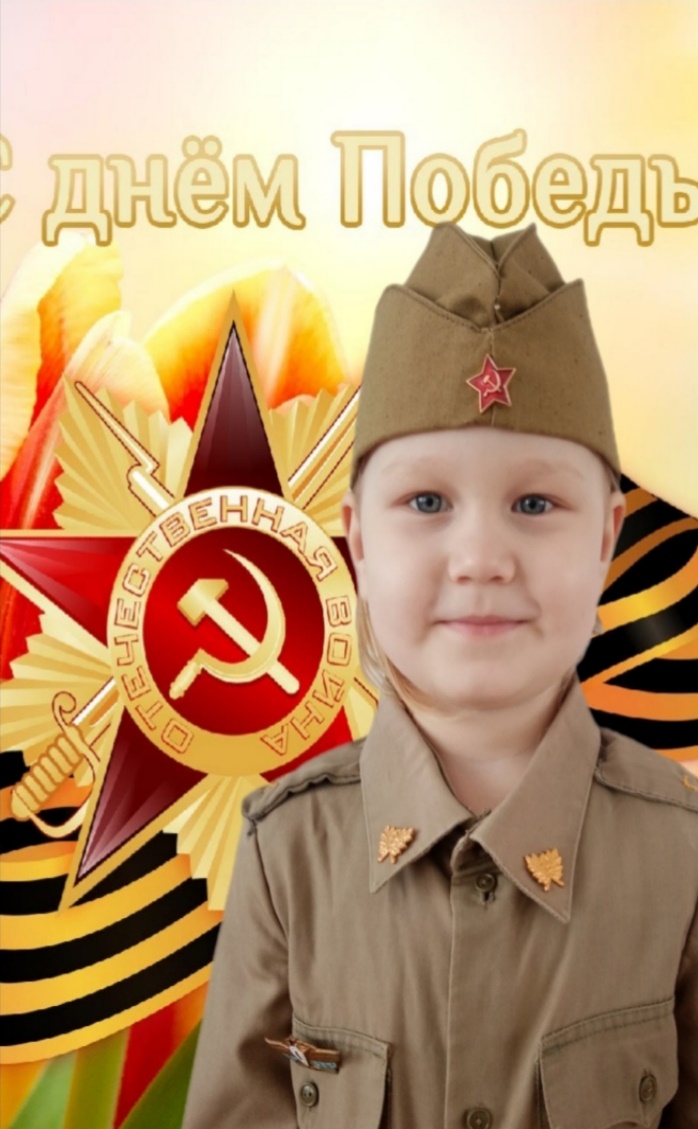 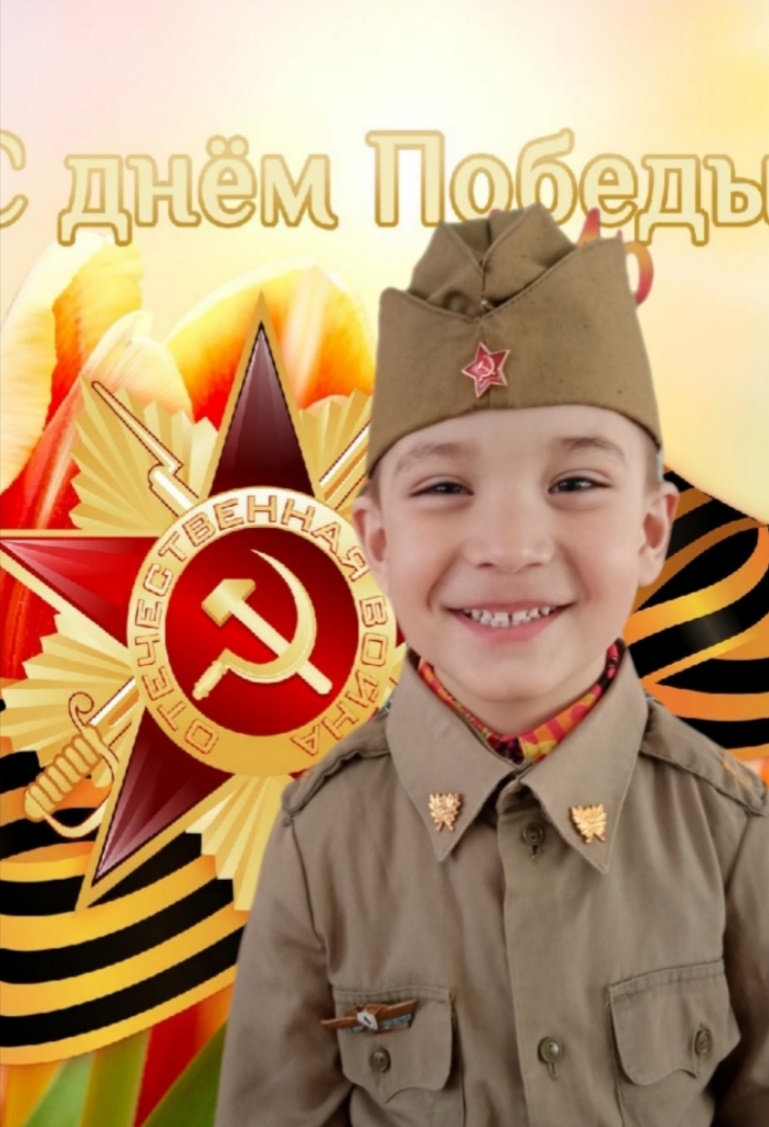 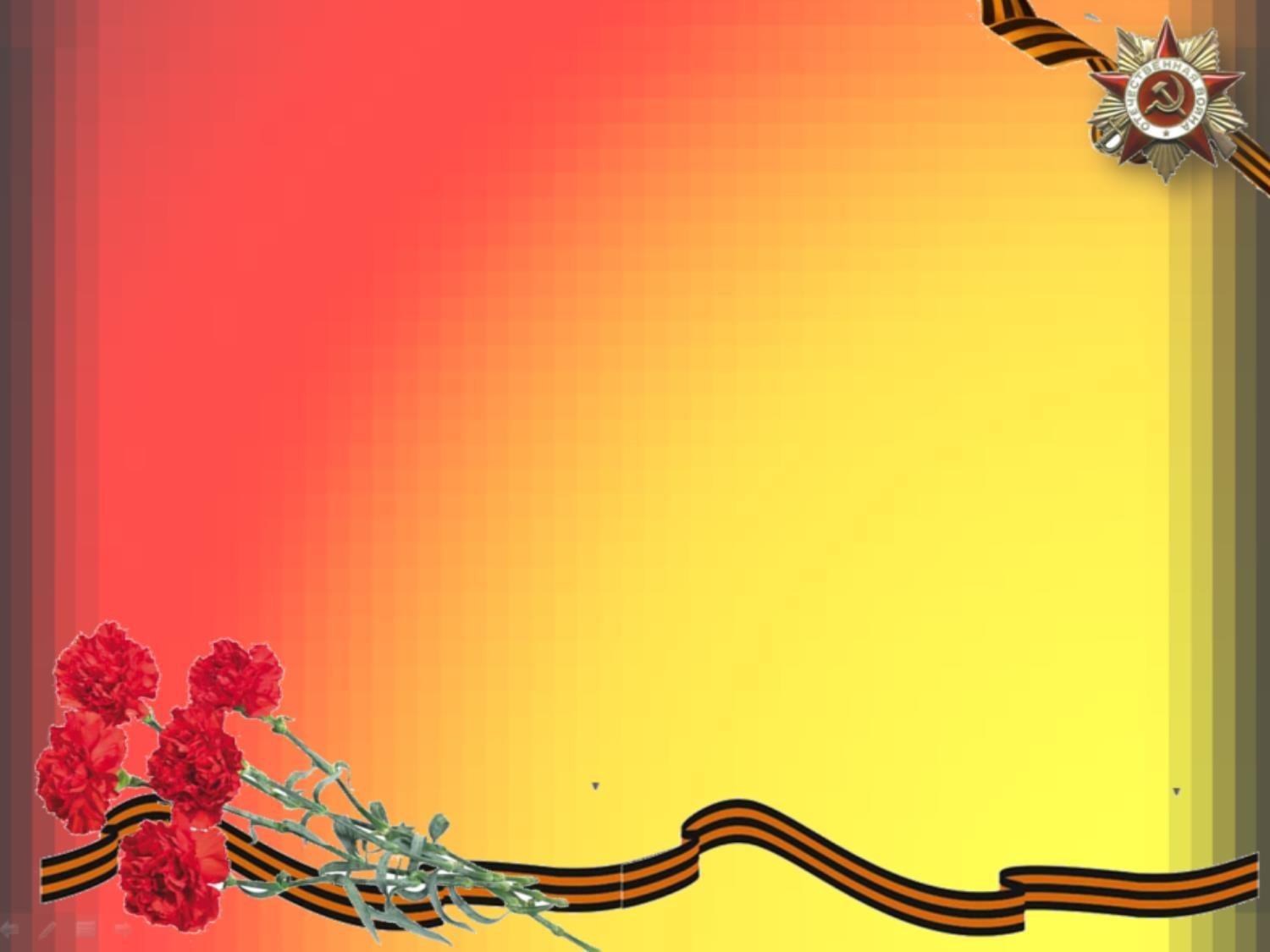 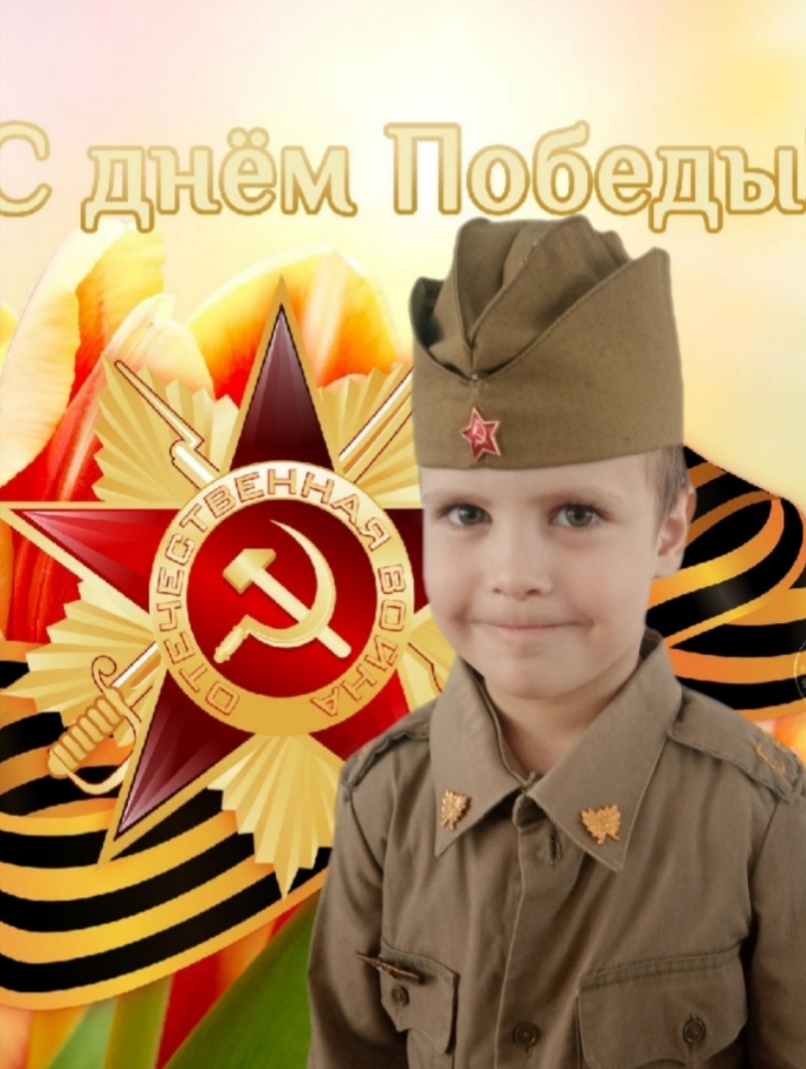 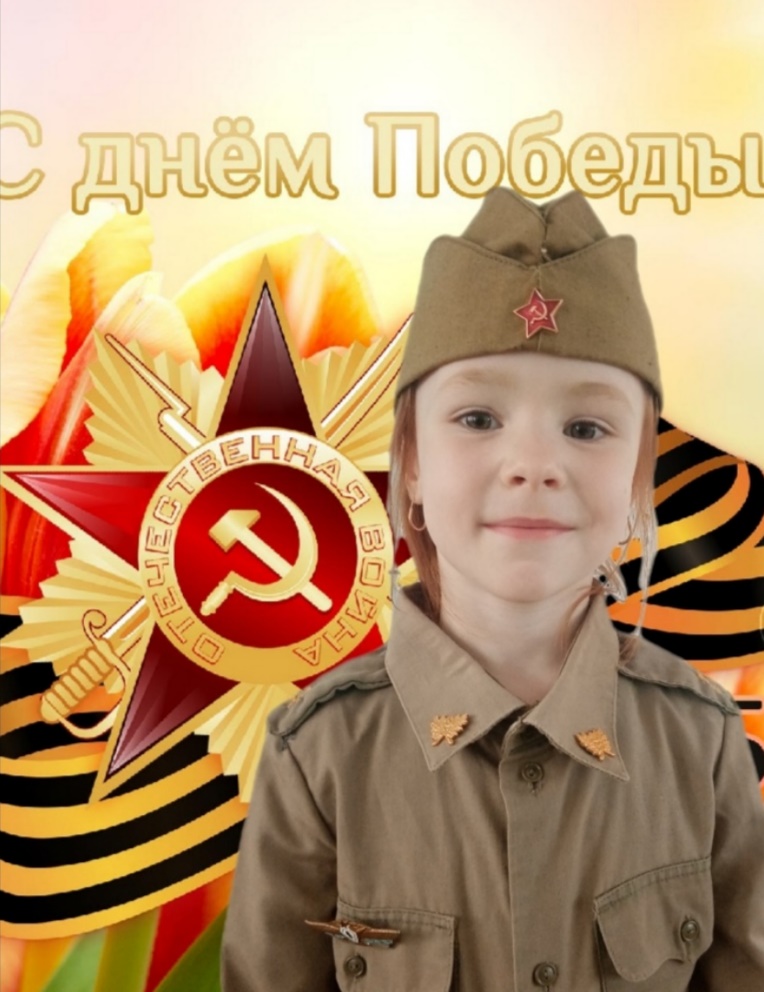 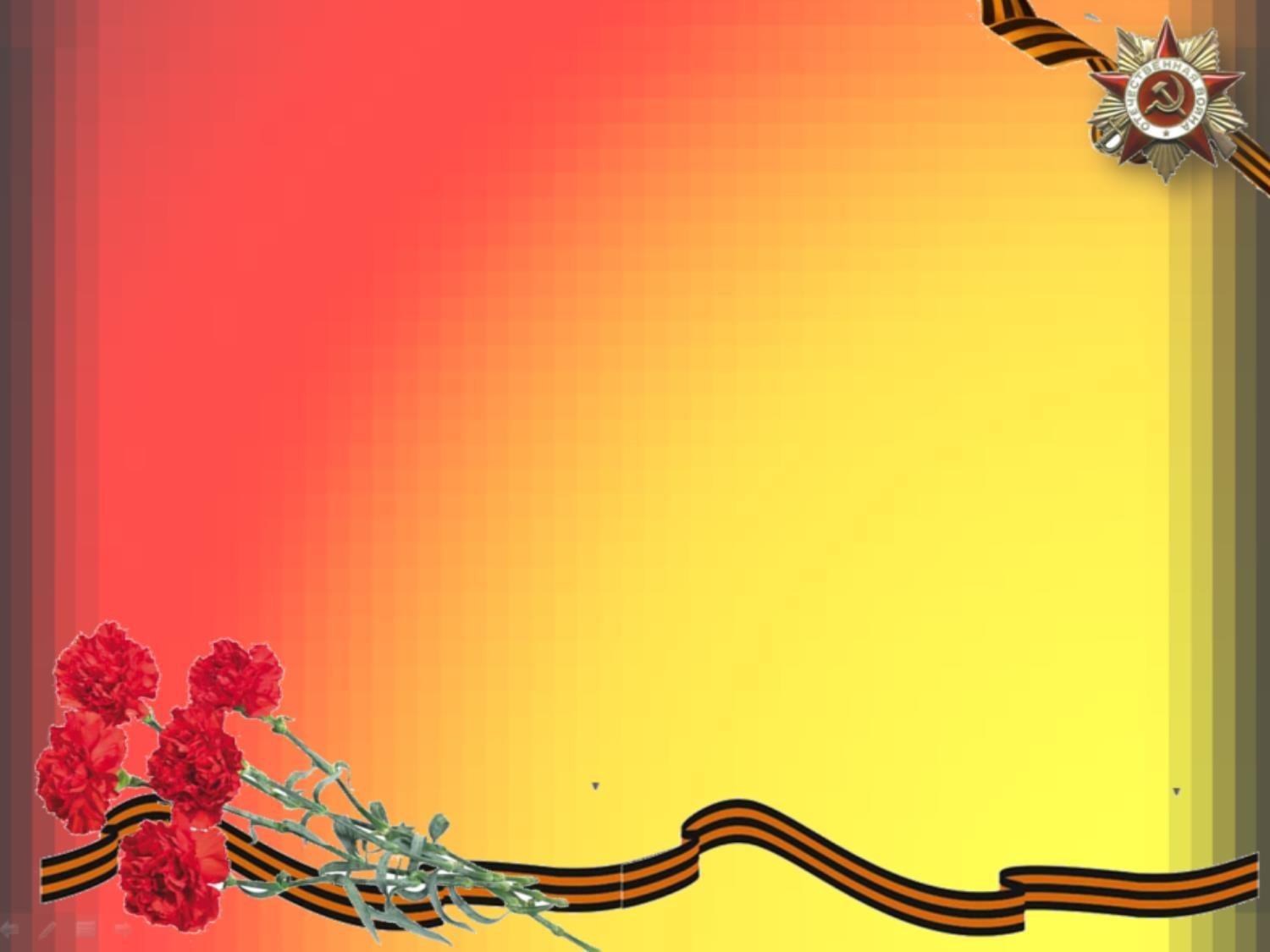 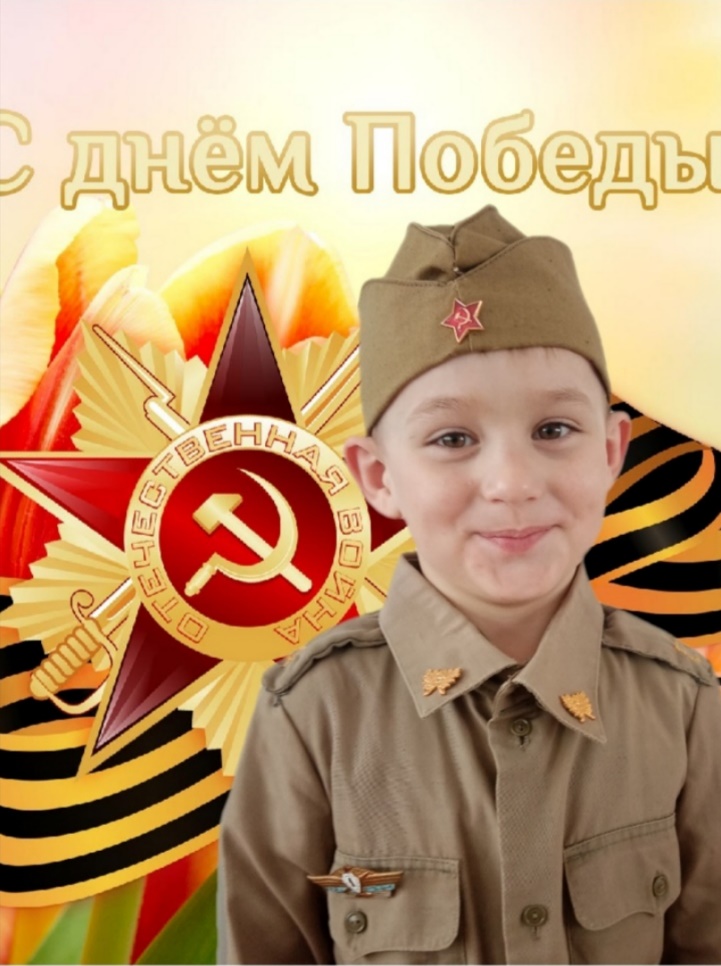 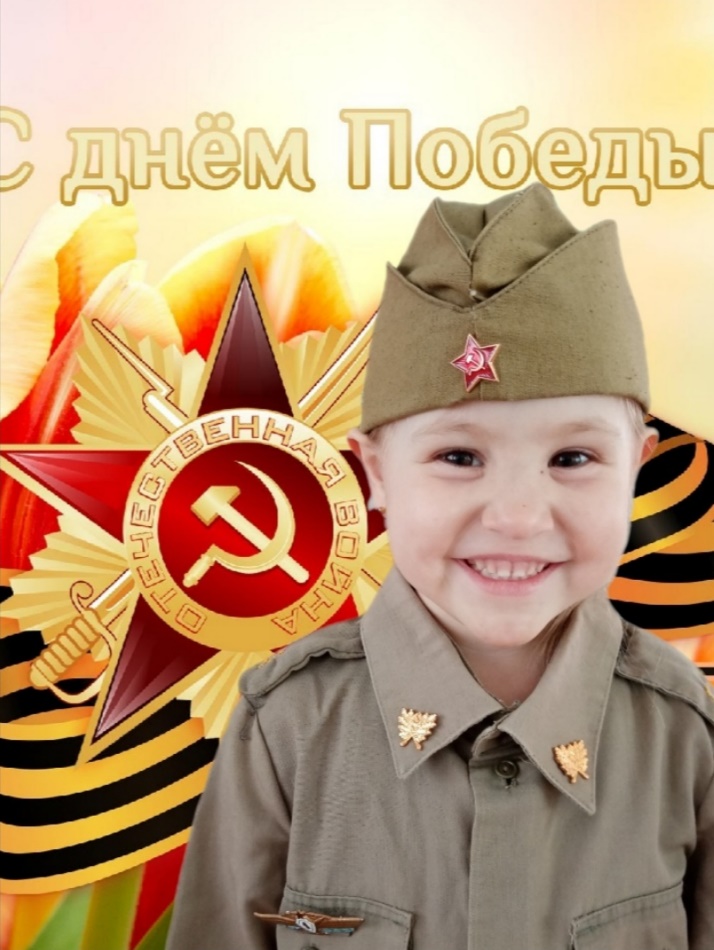 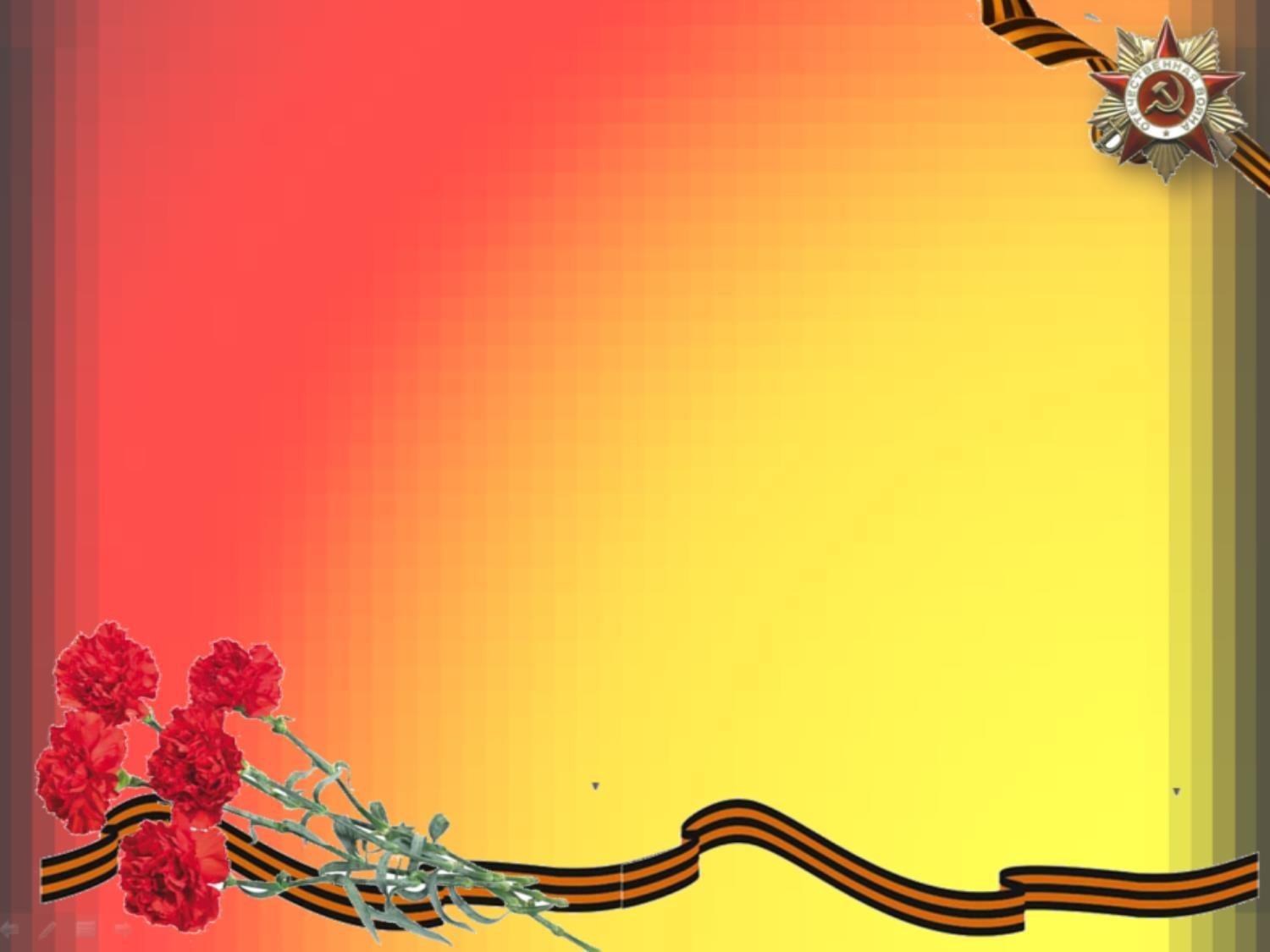 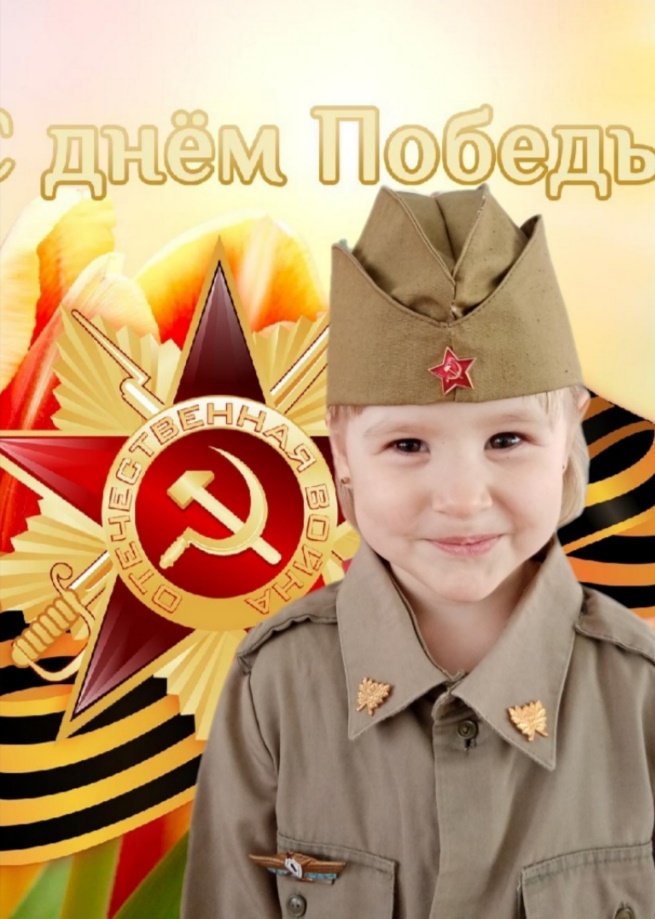 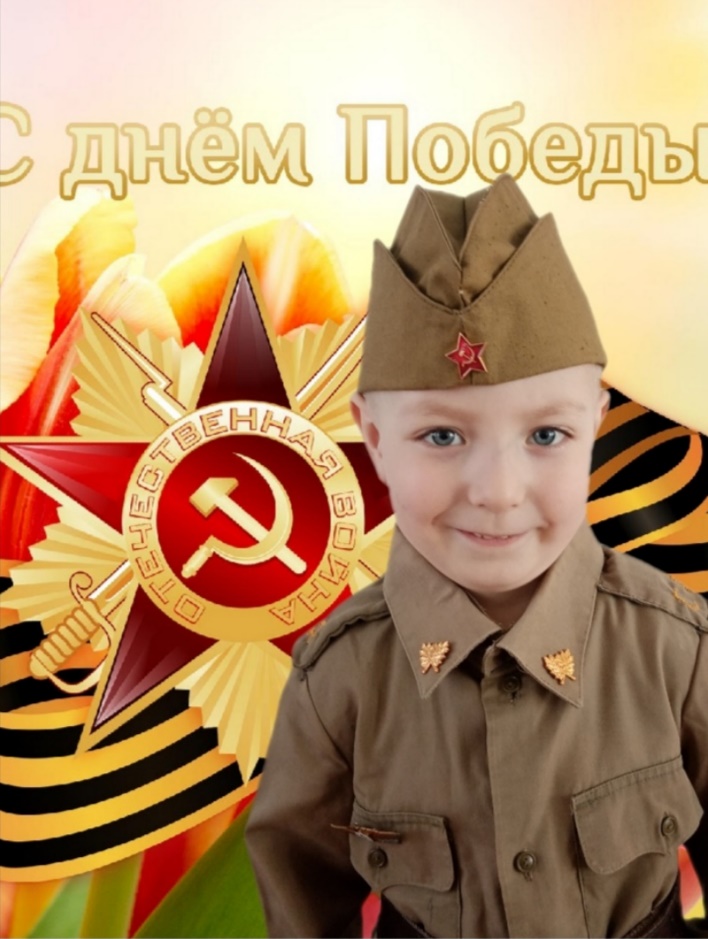 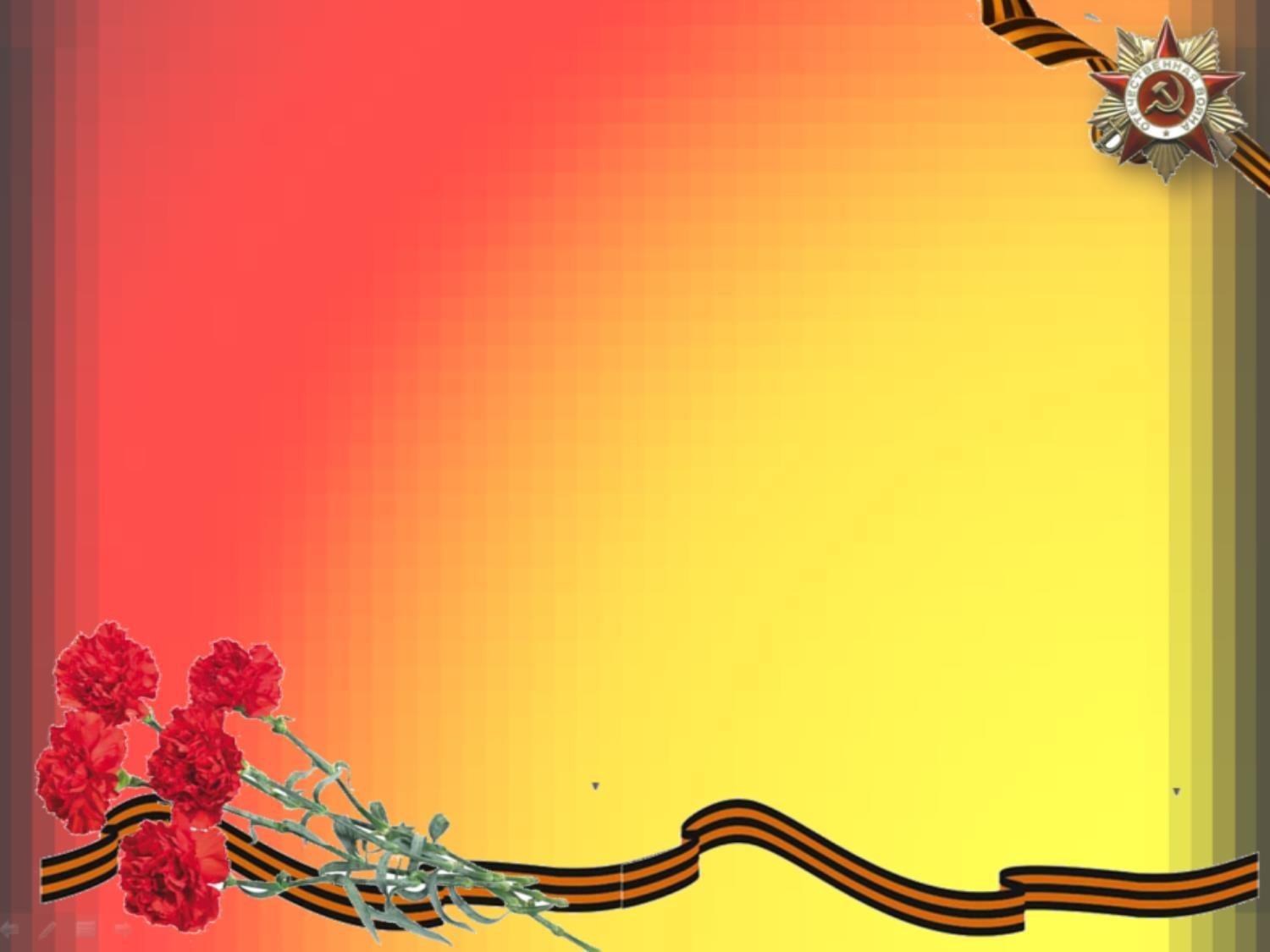 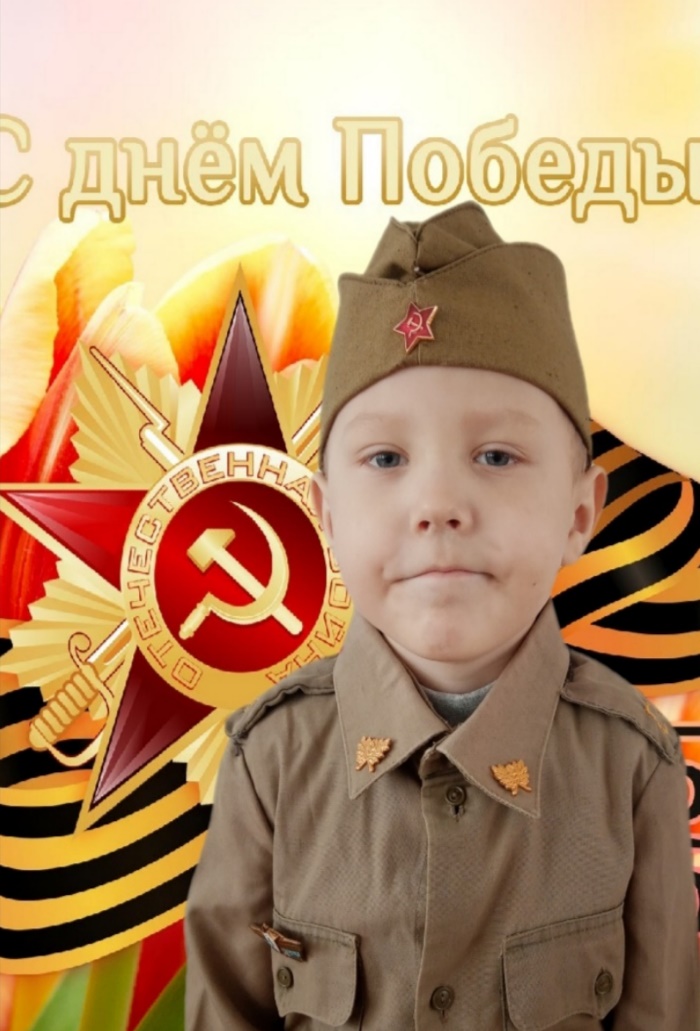 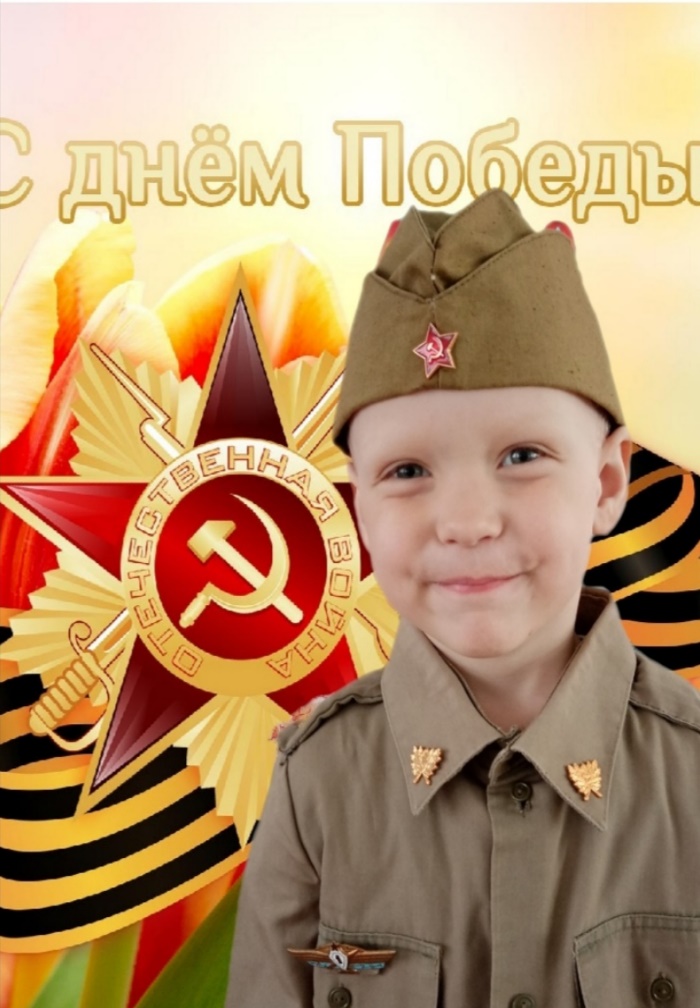 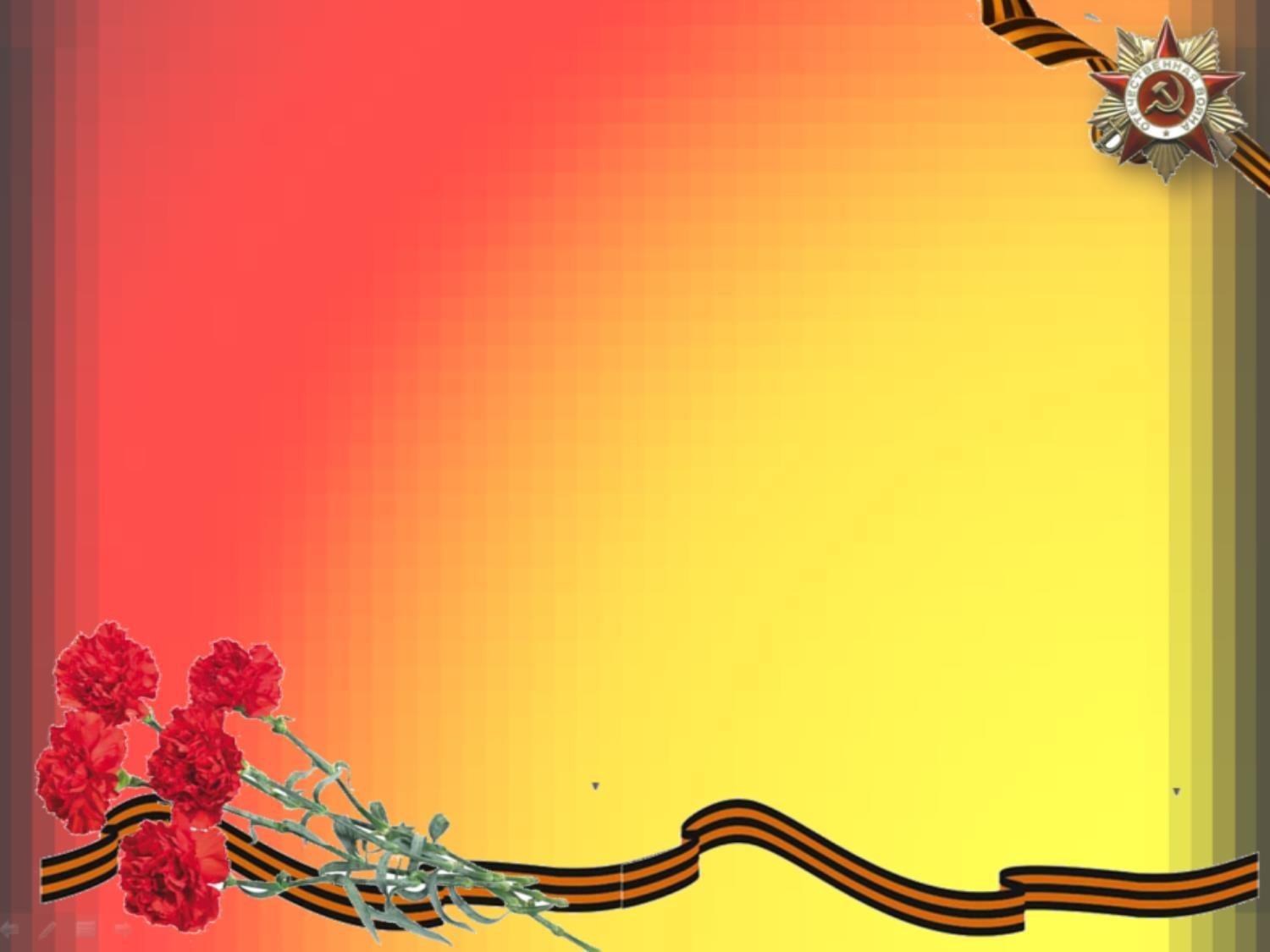 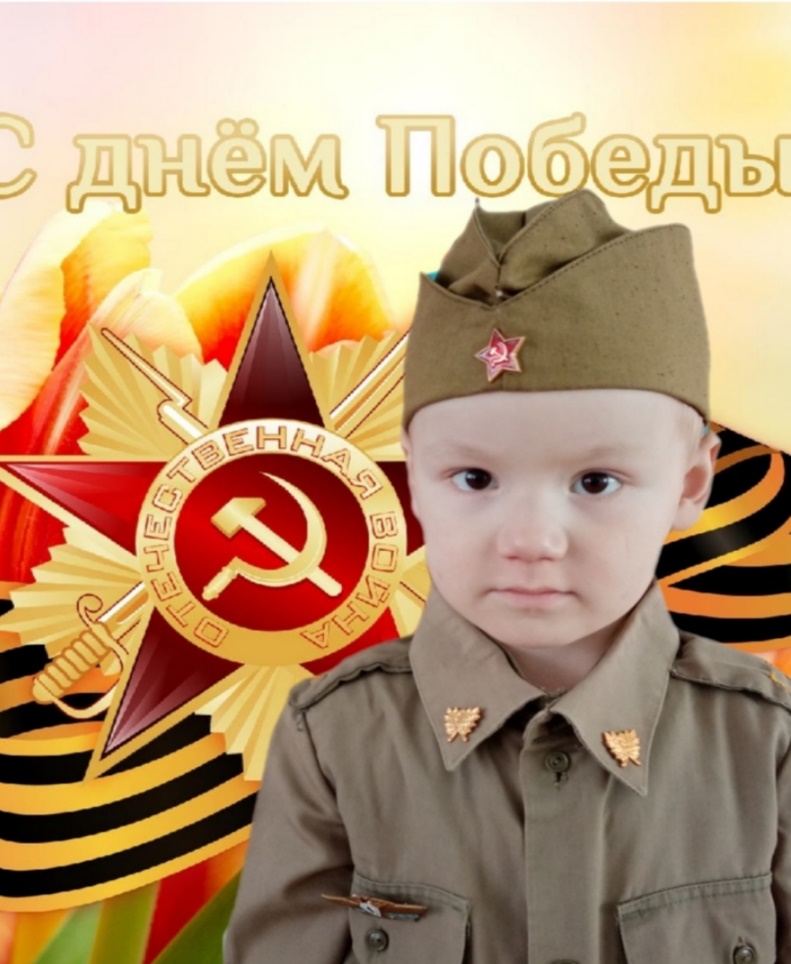 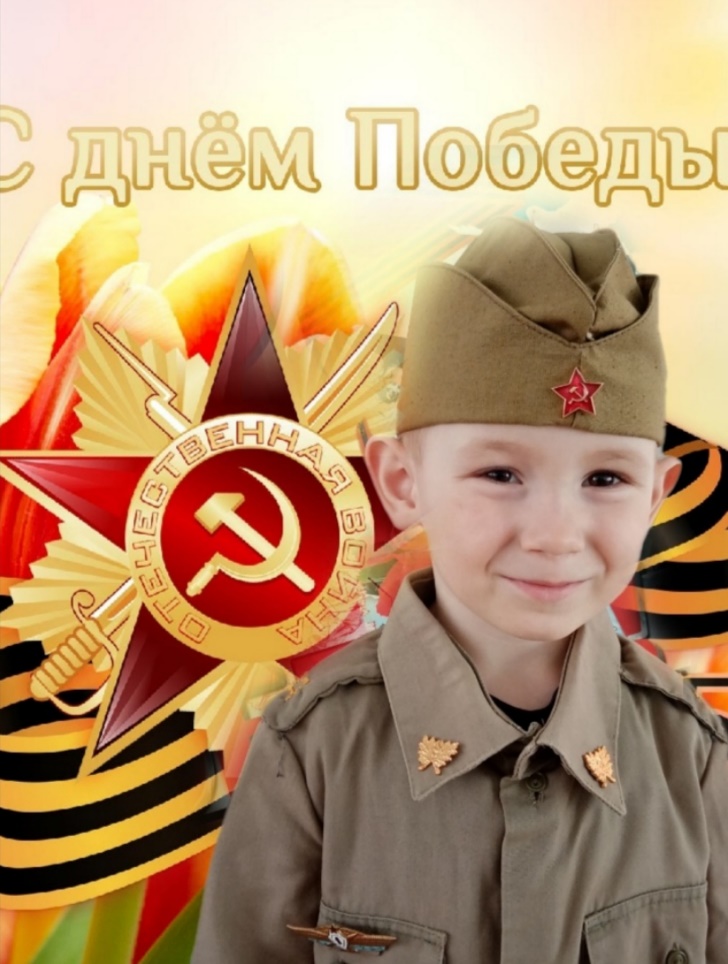 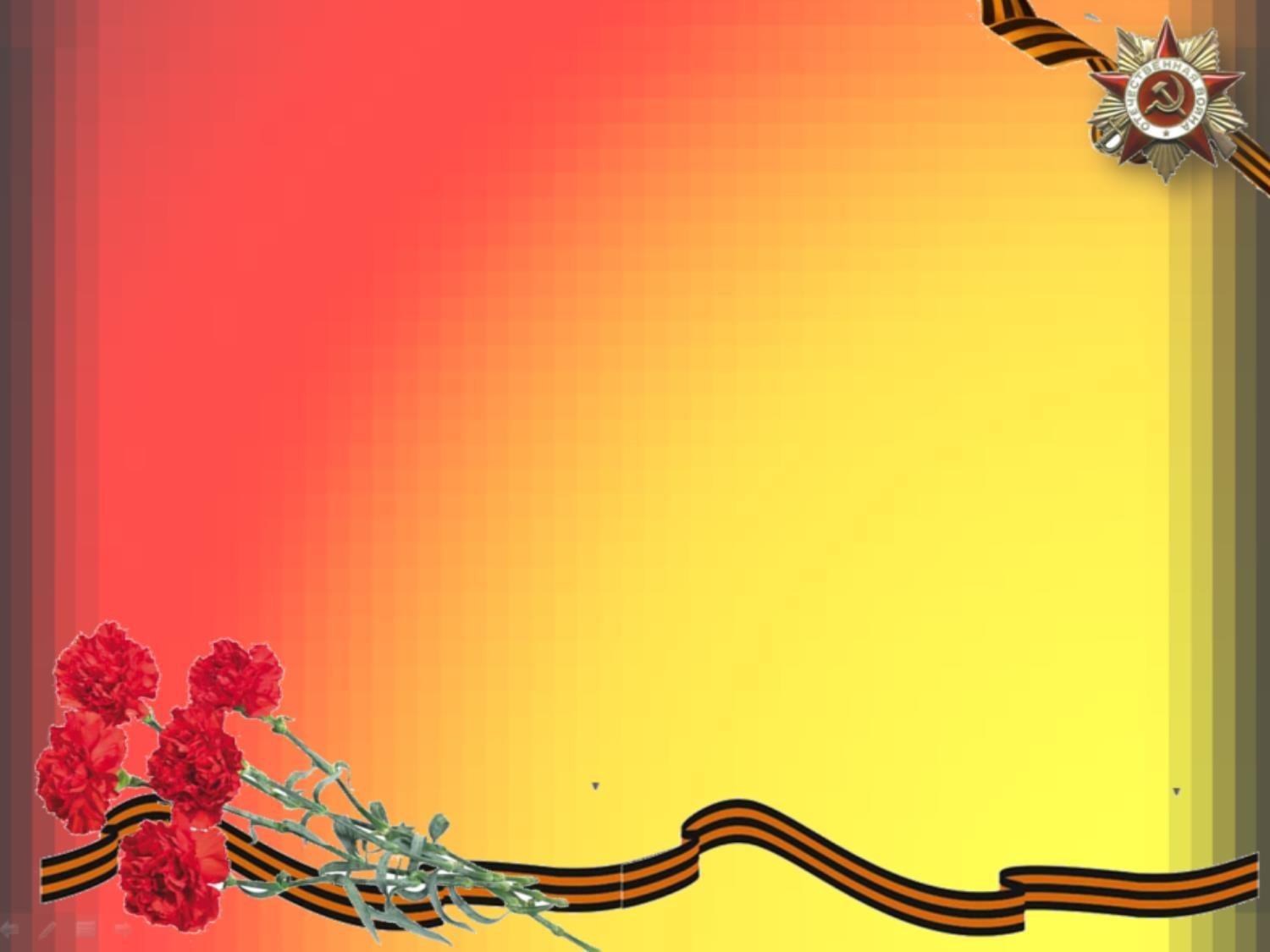 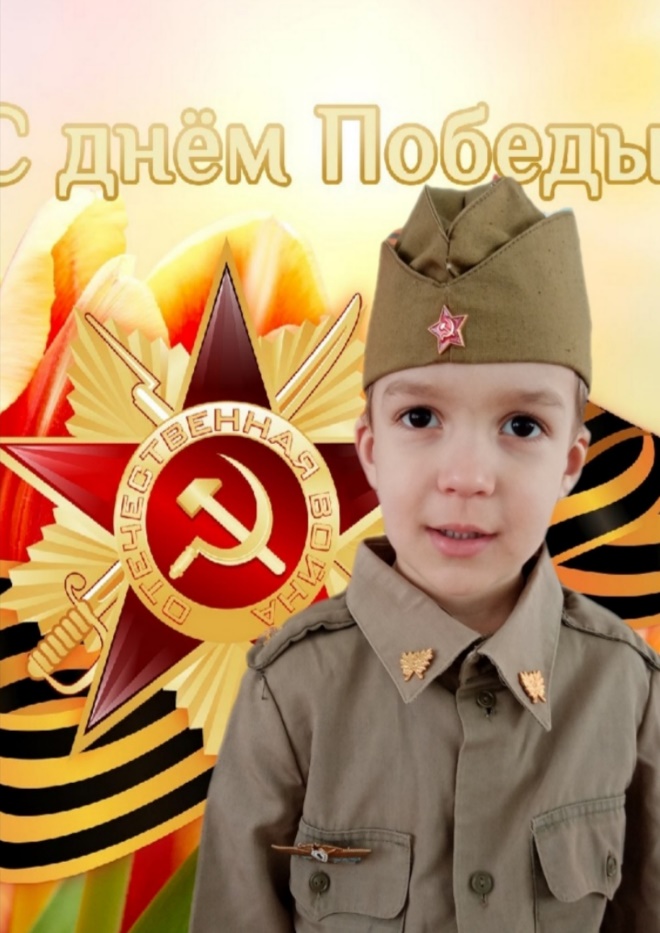 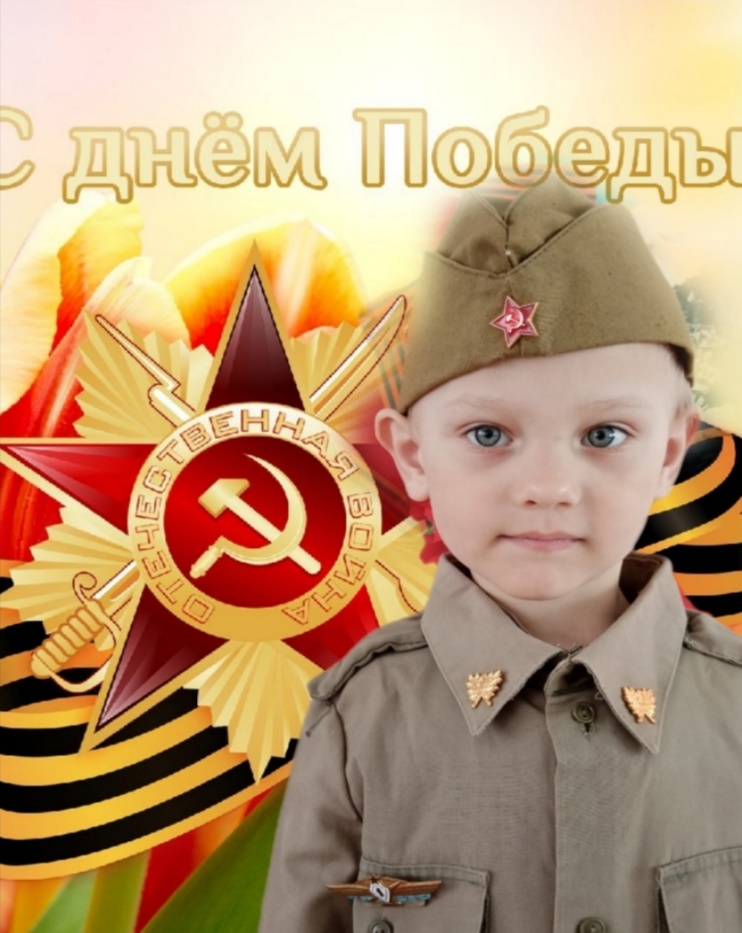 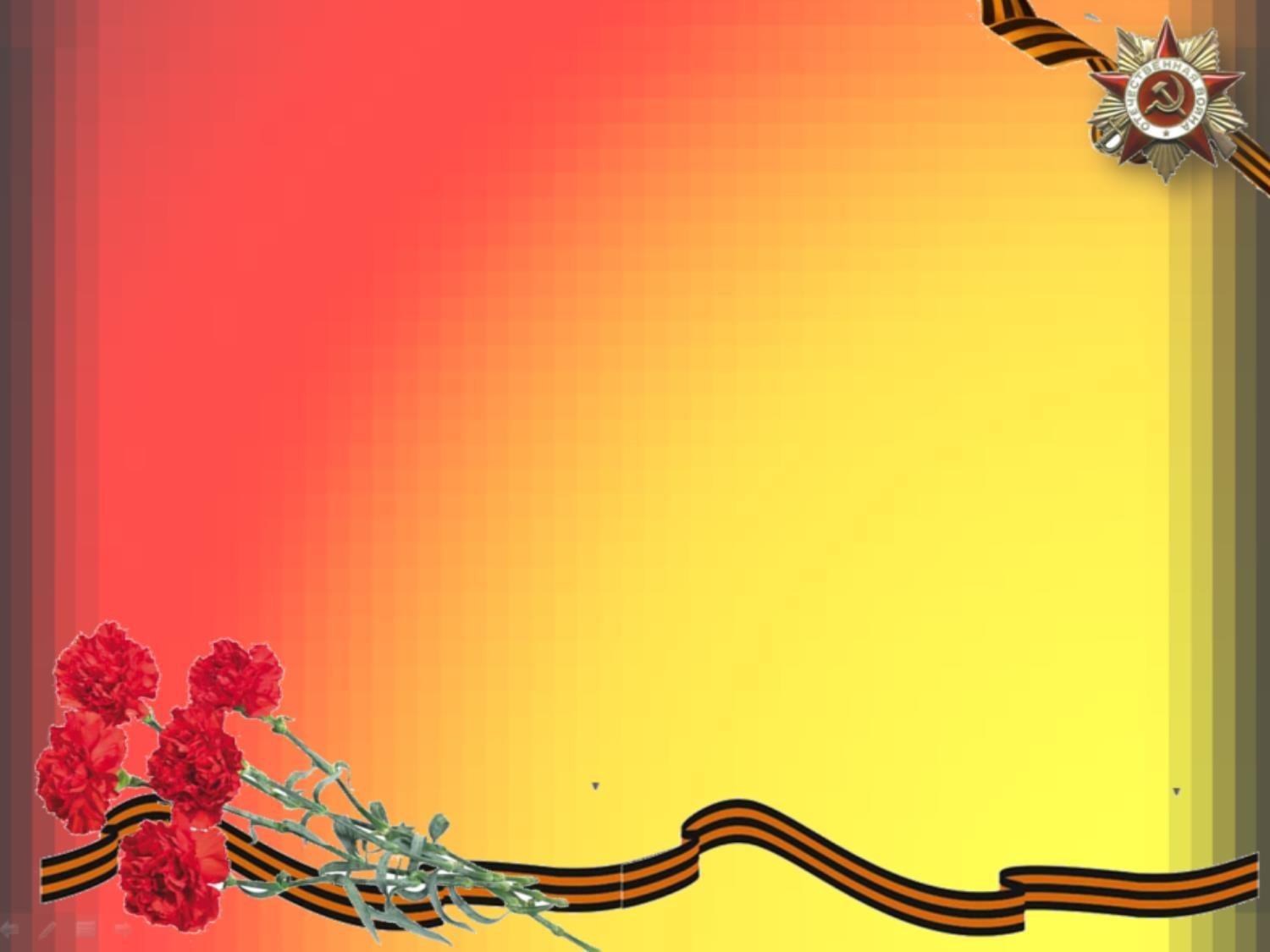 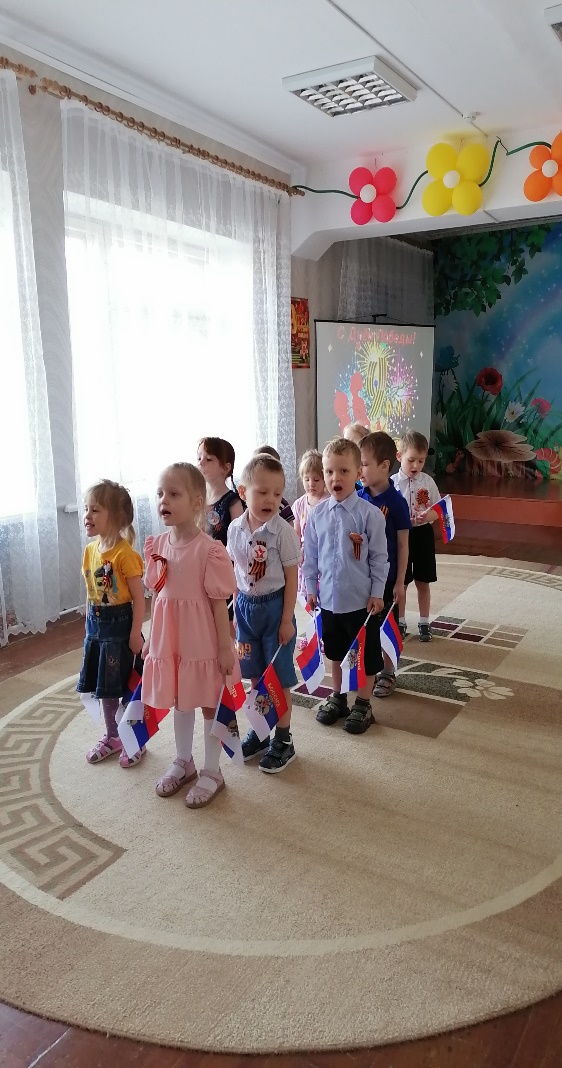 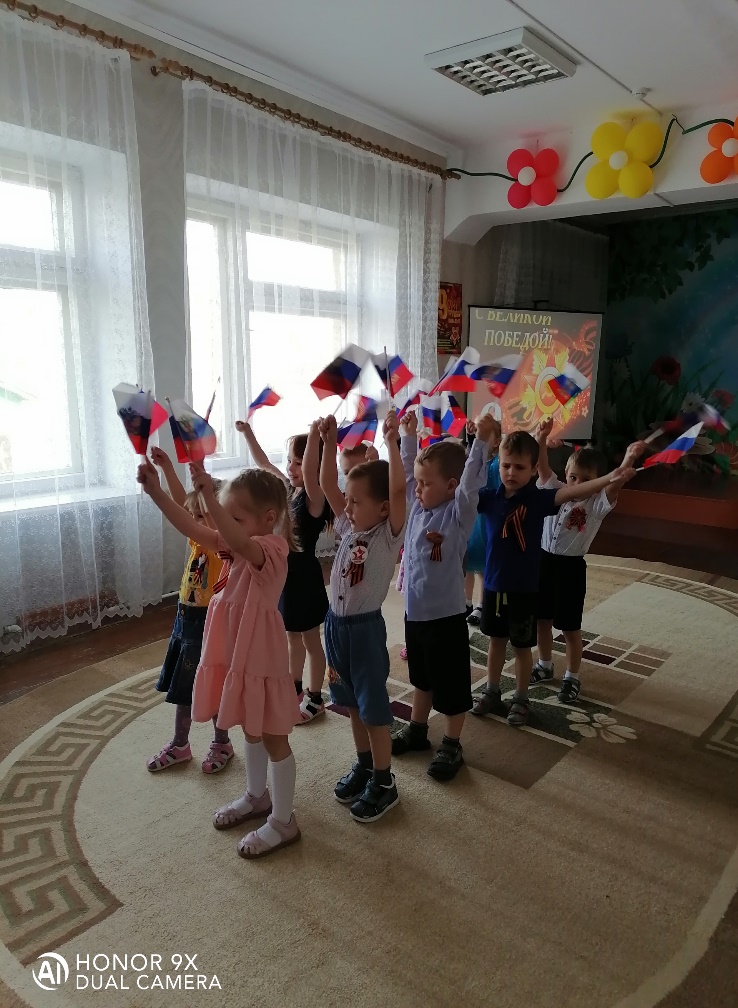 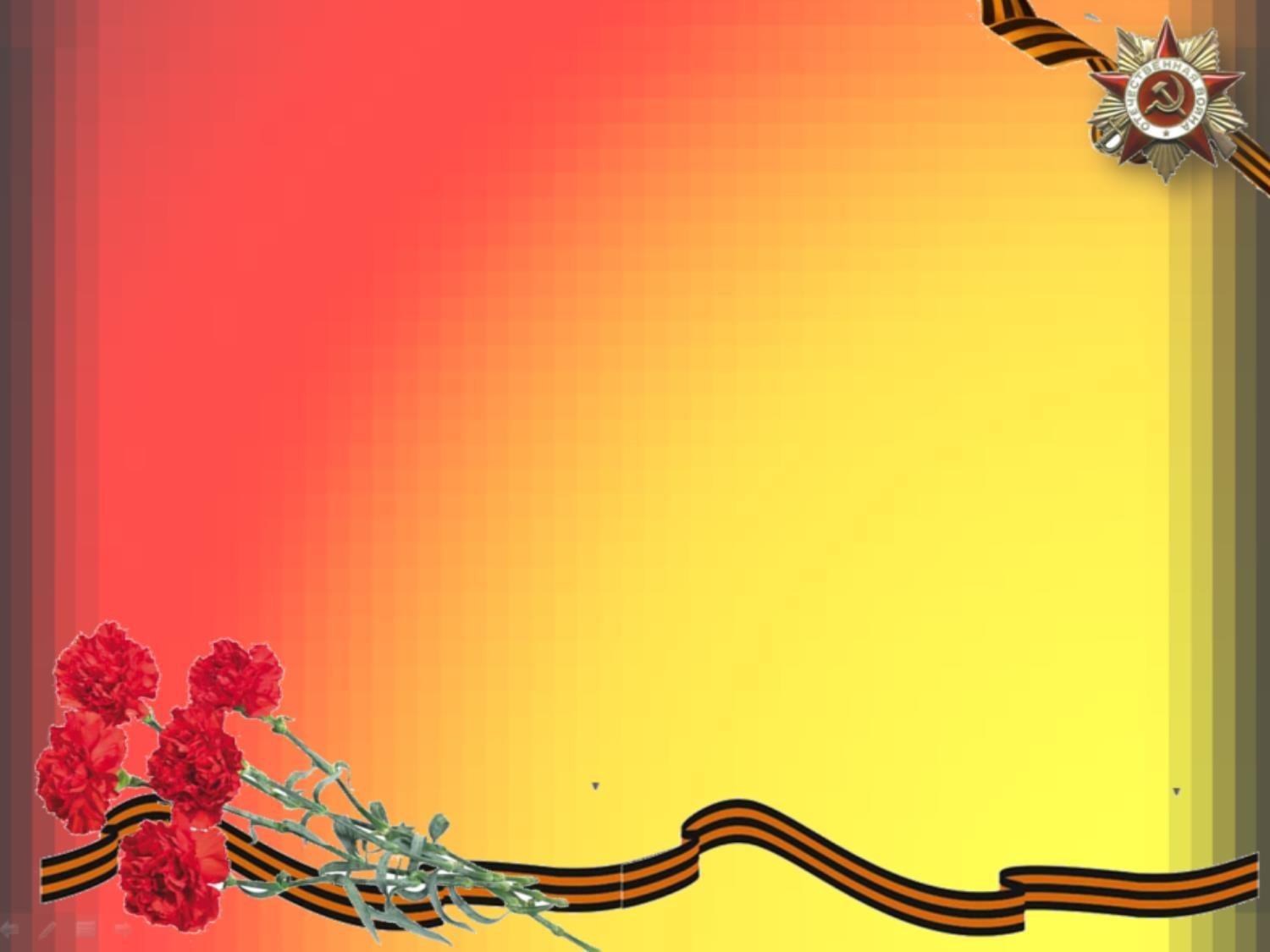 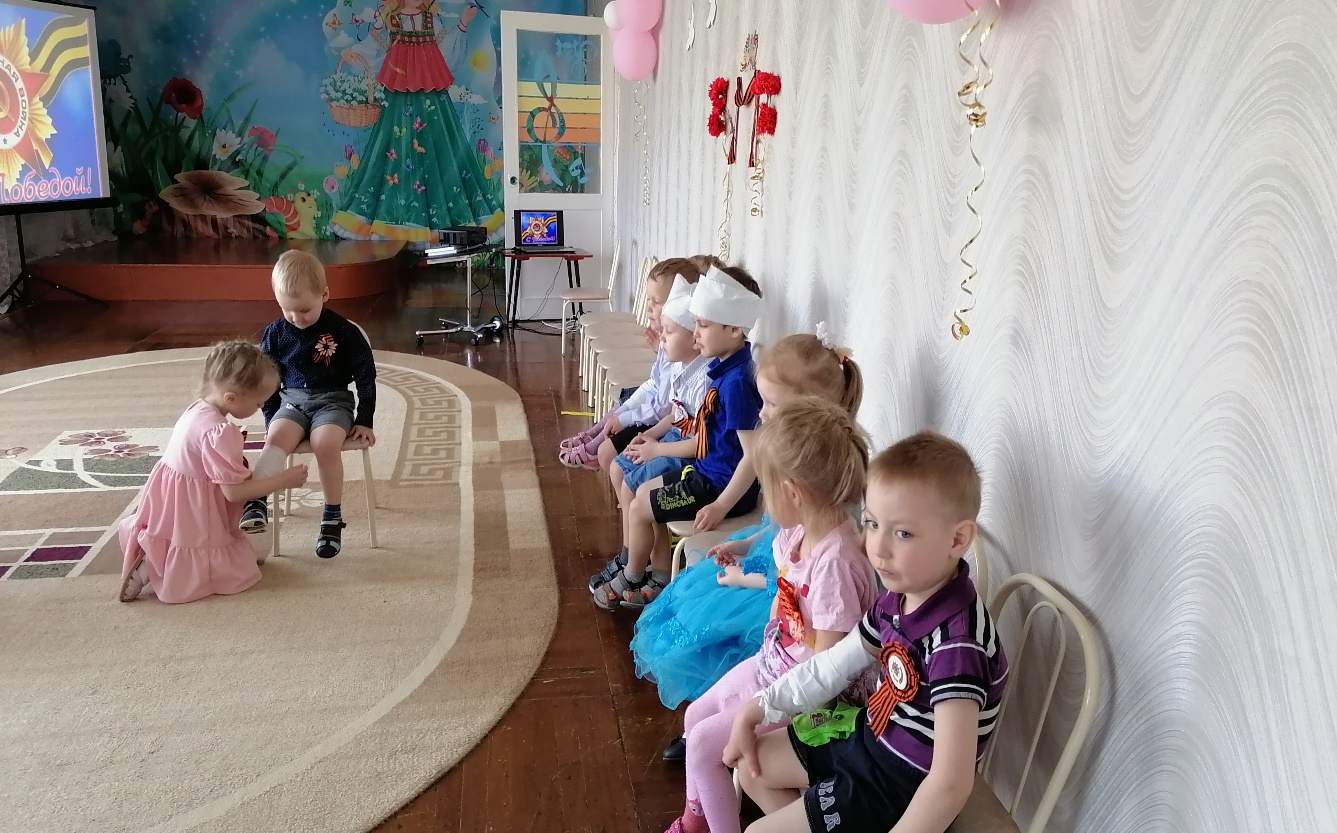 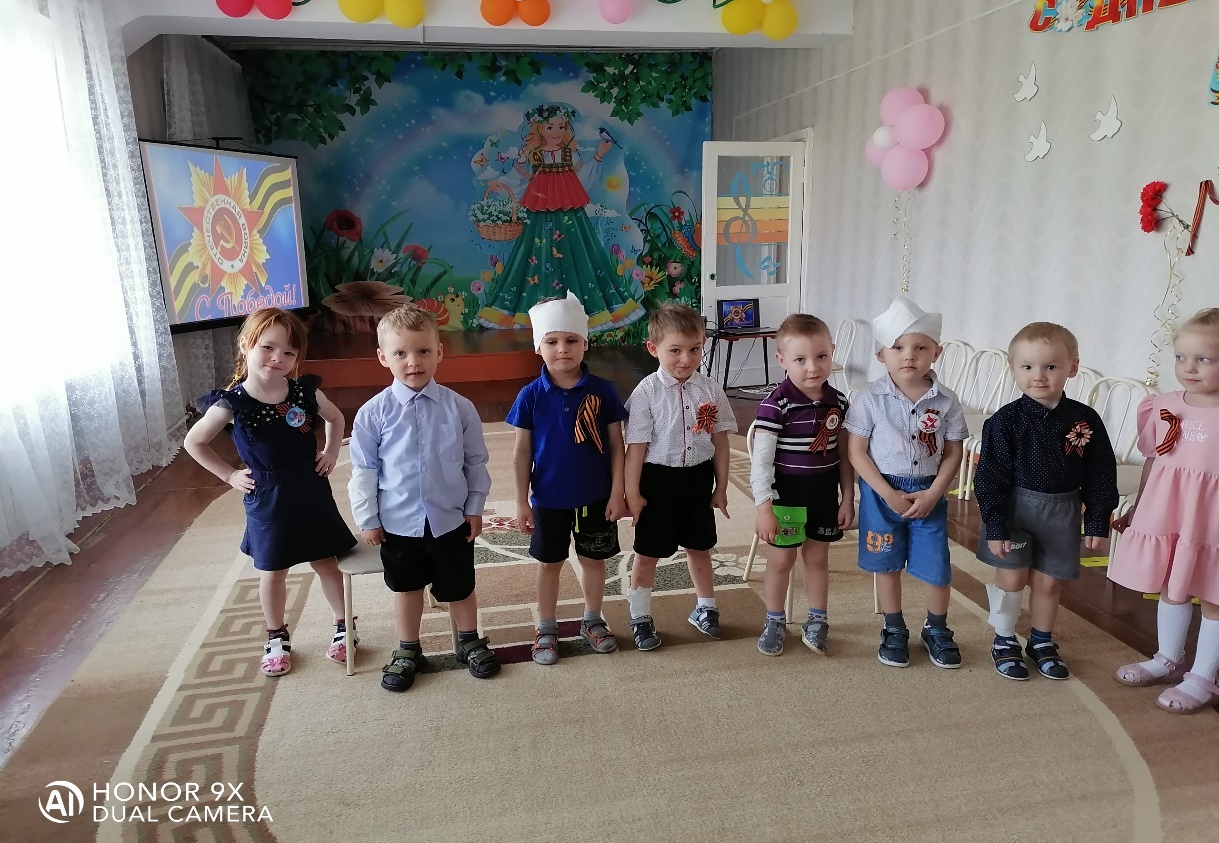 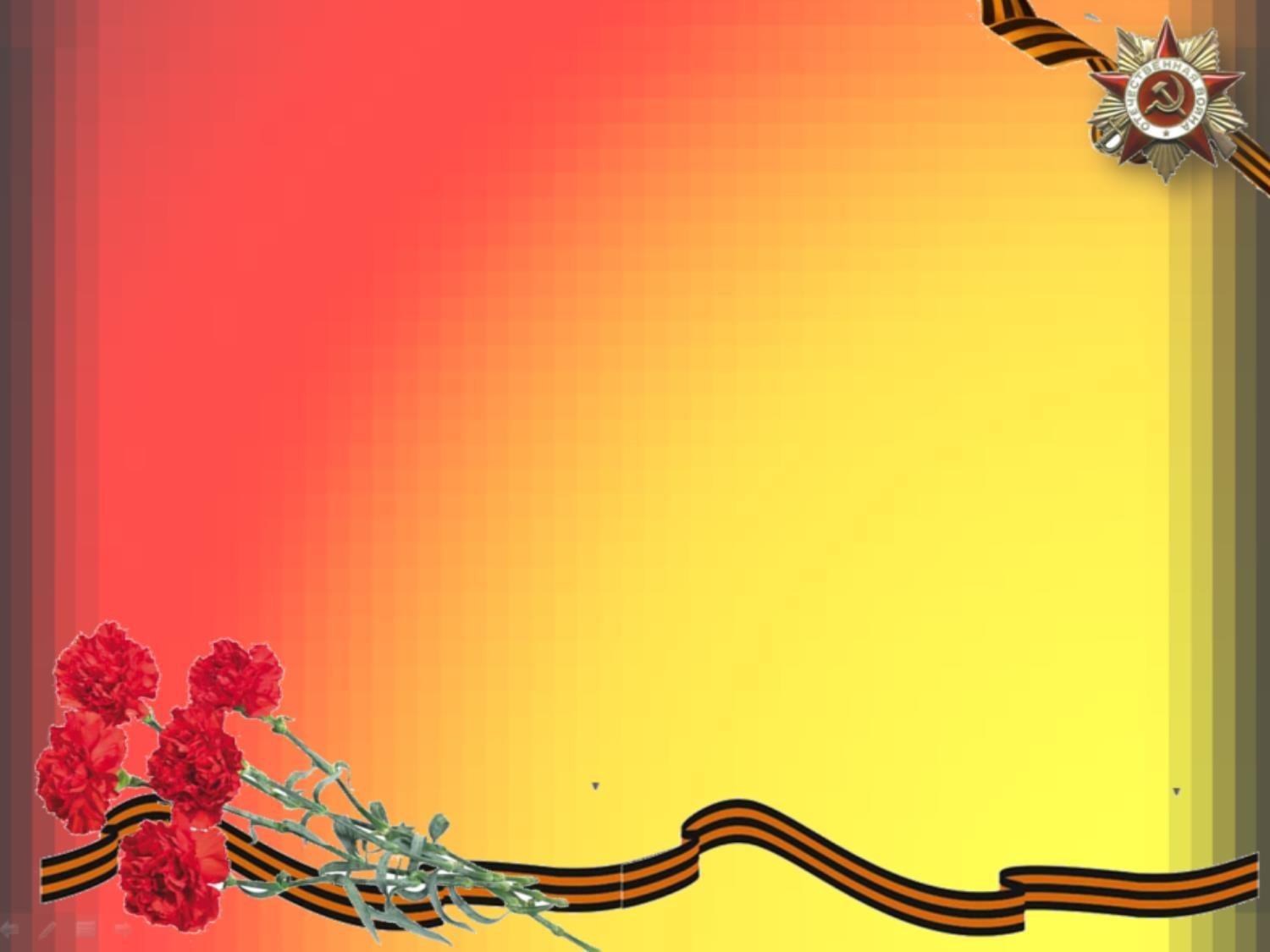 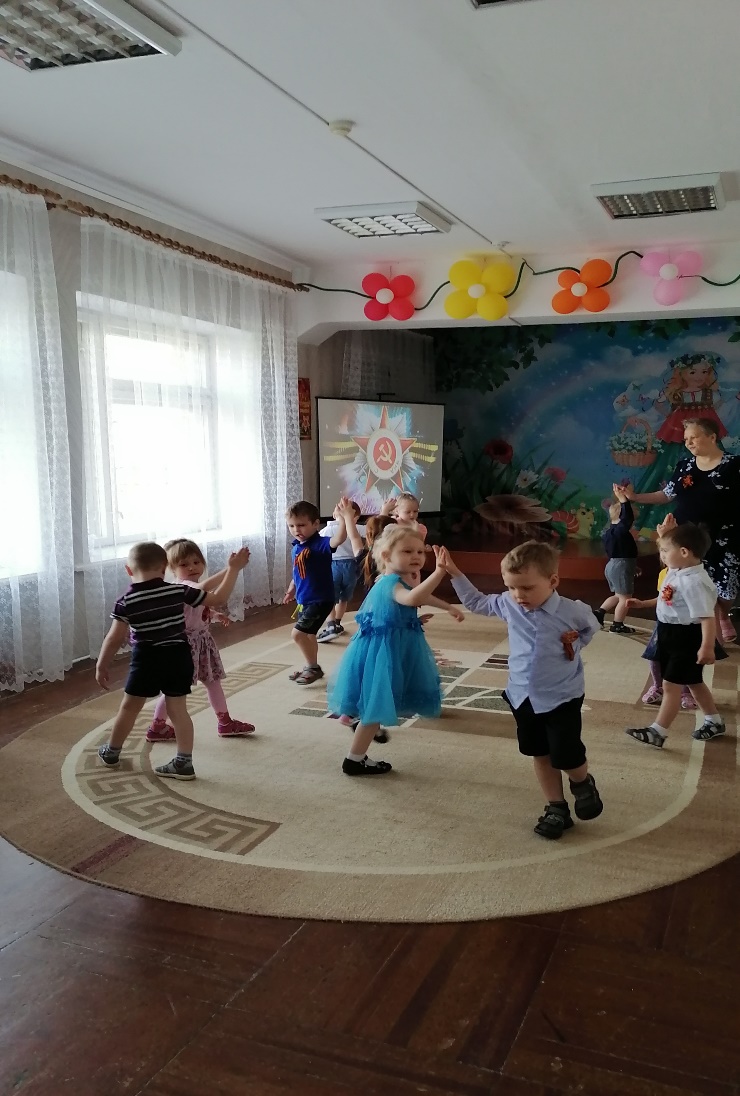 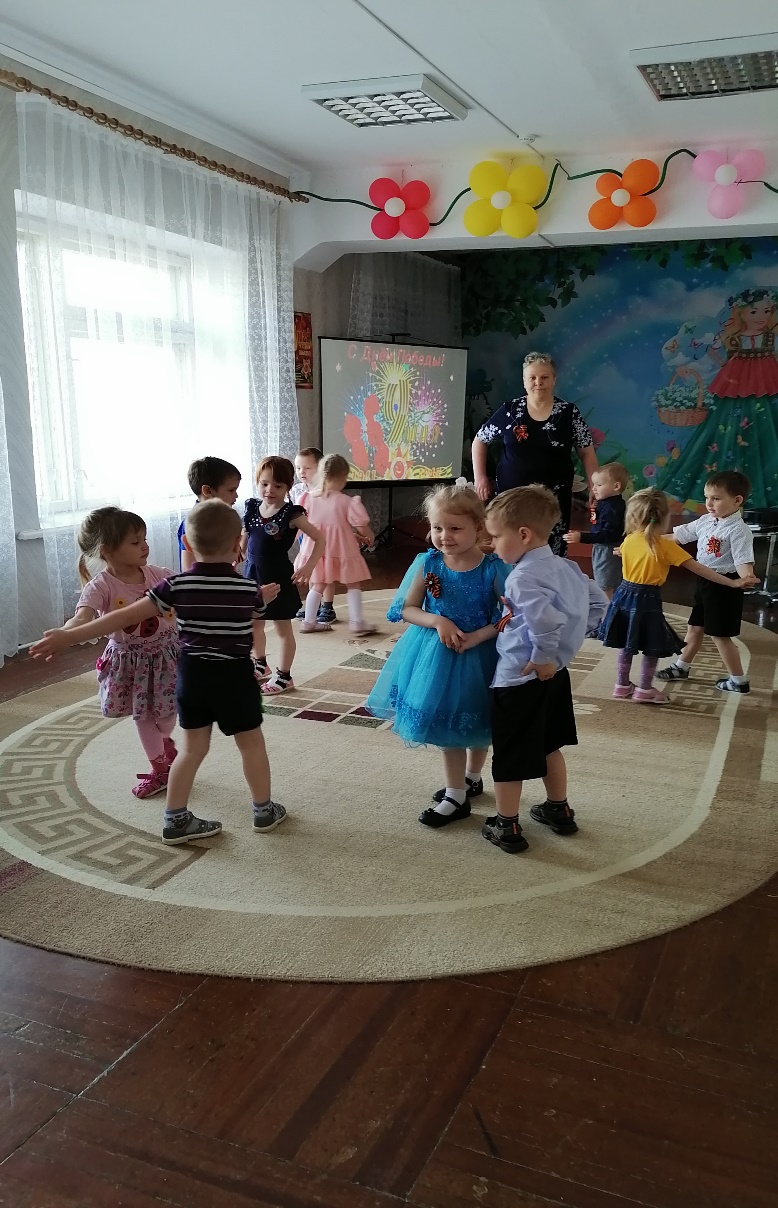 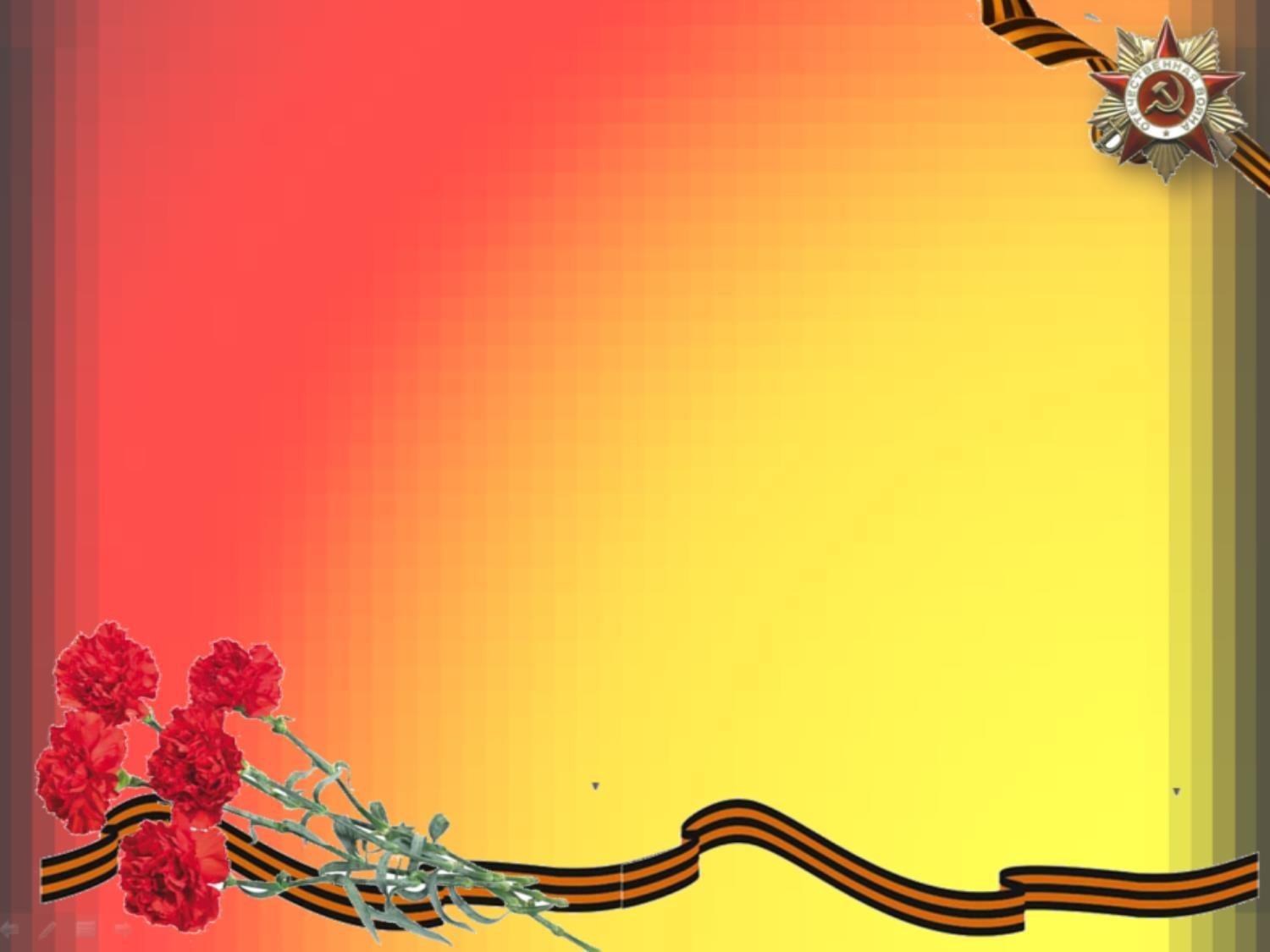 СПАСИБО ЗА ВНИМАНИЕ